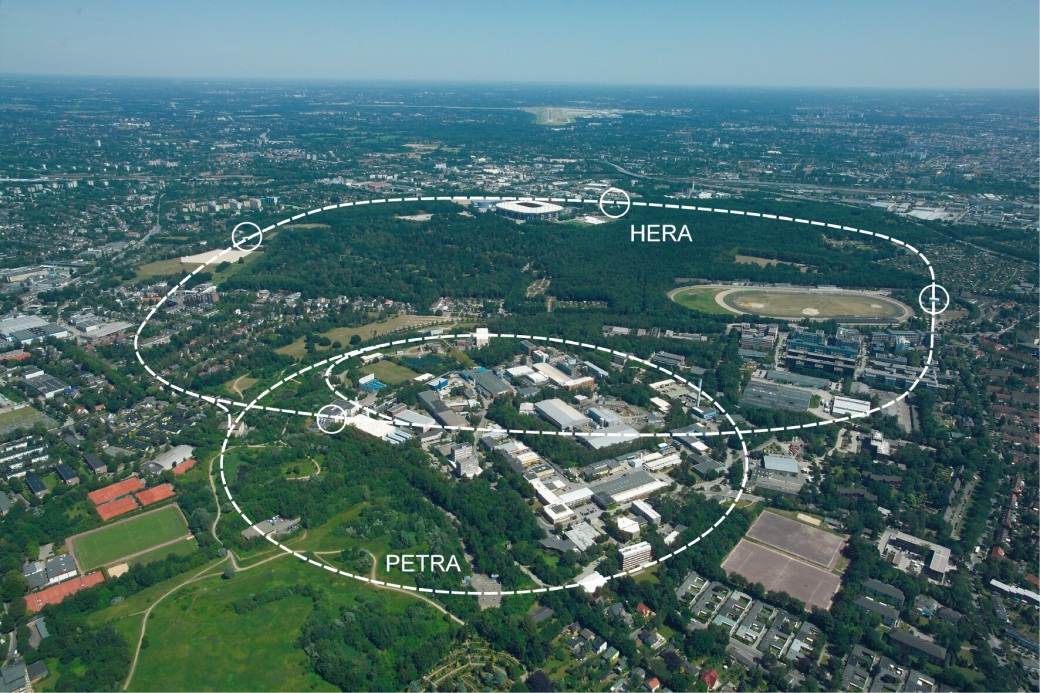 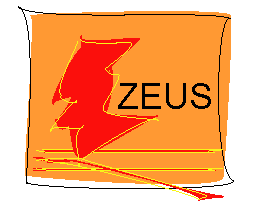 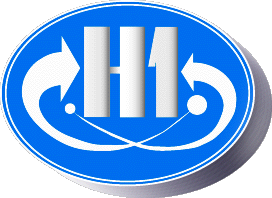 Proton Structure and Hard QCD 
AM Cooper-Sarkar, Oxford
Phys Rev D93(2016)092002
1
Deep Inelastic Scattering (DIS) is the best tool to probe proton structure
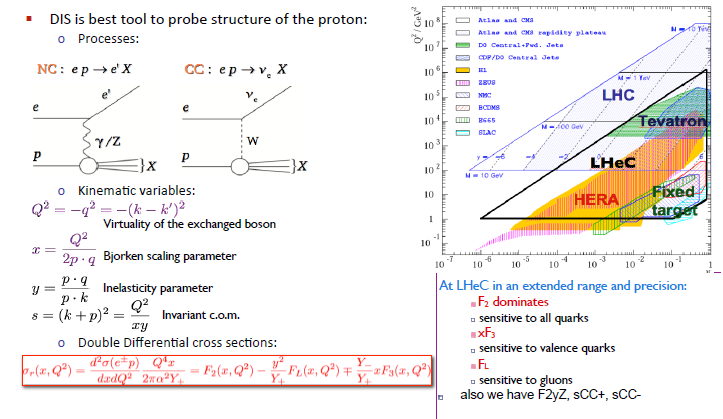 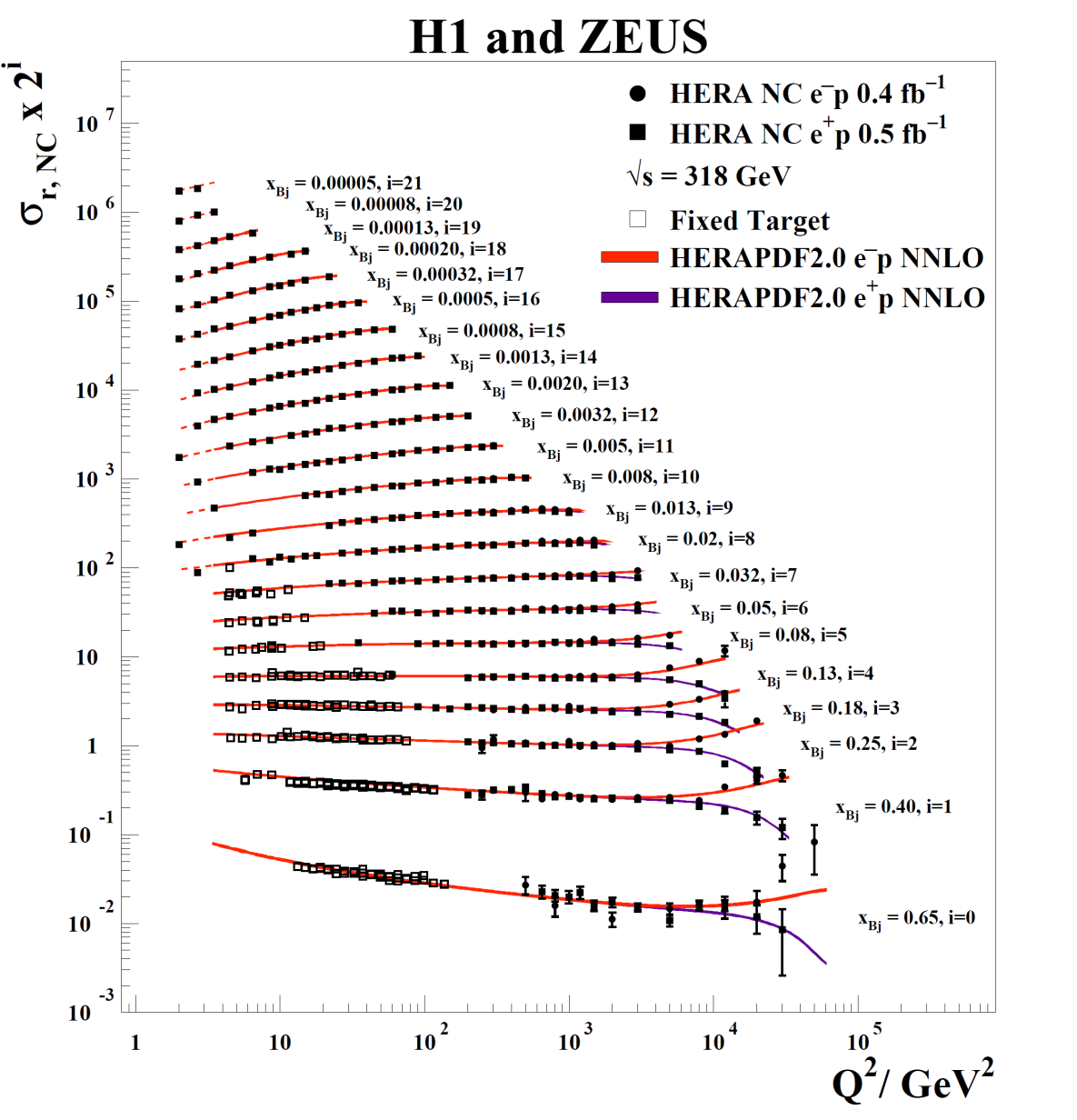 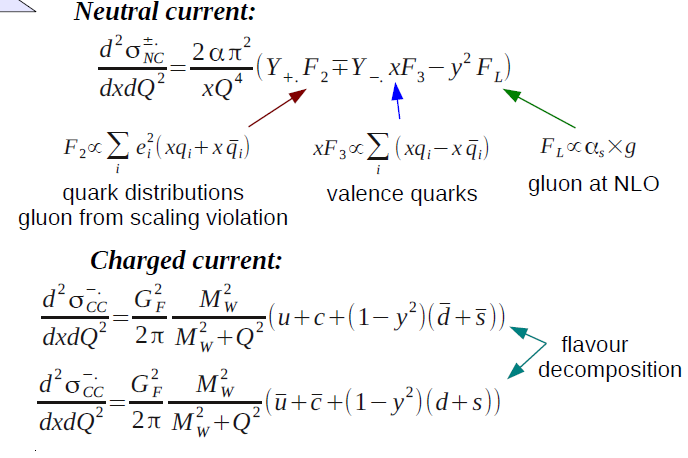 LO expressions
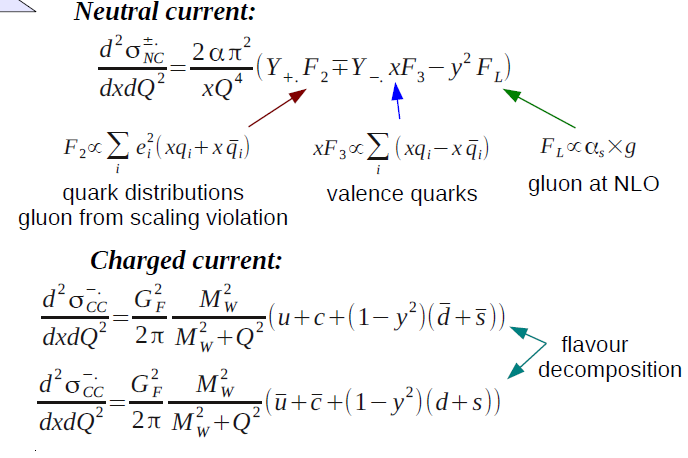 Gluon from the scaling violations: DGLAP equations tell us how the partons evolve
Final inclusive data combination from all HERA-1+11 running
~500pb-1 per experiment  split ~equally between e+ and e- beams: DESY-15-039

10 fold increase in e- compared to HERA-I
Running at  Ep = 920, 820, 575, 460 GeV
                      √s = 320, 300, 251, 225 GeV
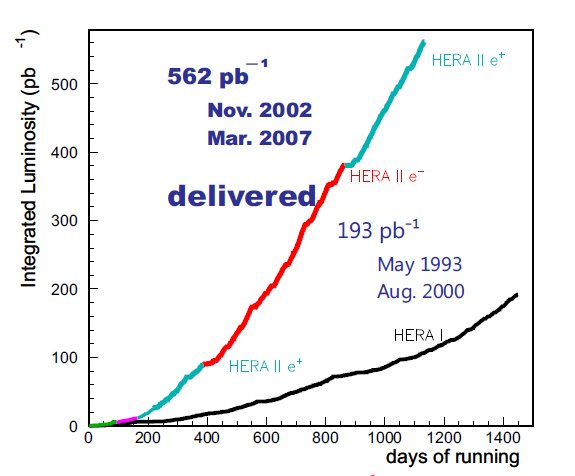 The lower proton beam energies allow a measurement of FL and thus give more information on the gluon.
41 input data files to 7 output files with 169 sources of correlated uncertainty
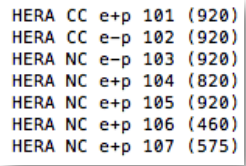 0.045 < Q2 < 50000 GeV2       6. 10-7 < xBj < 0.65
3
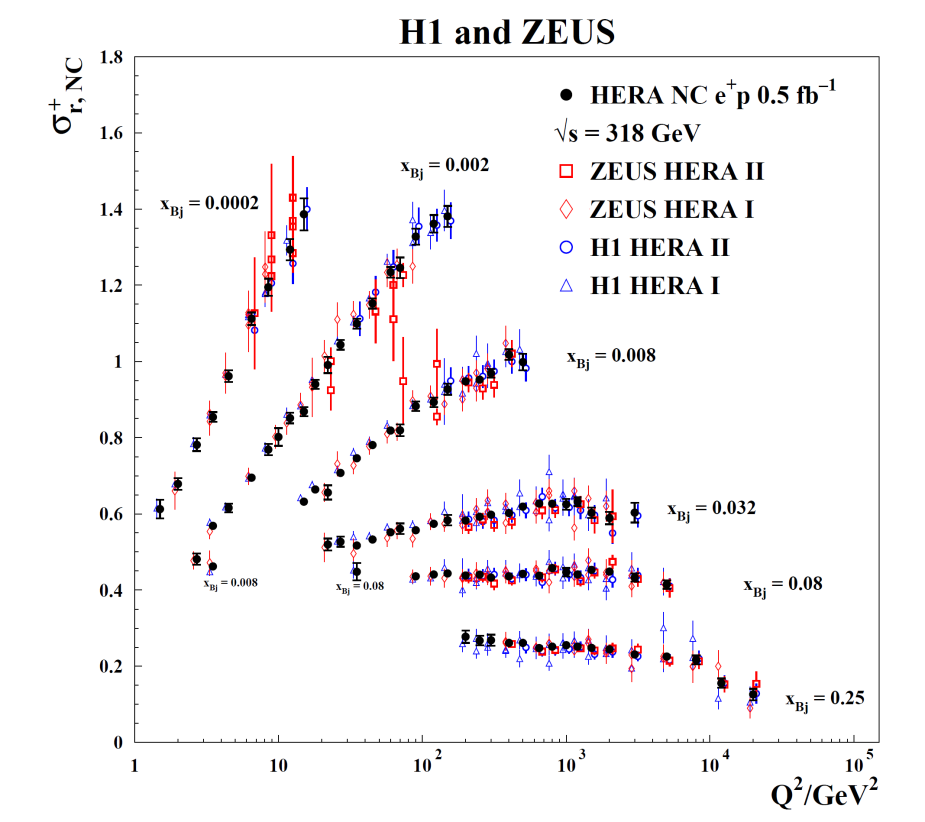 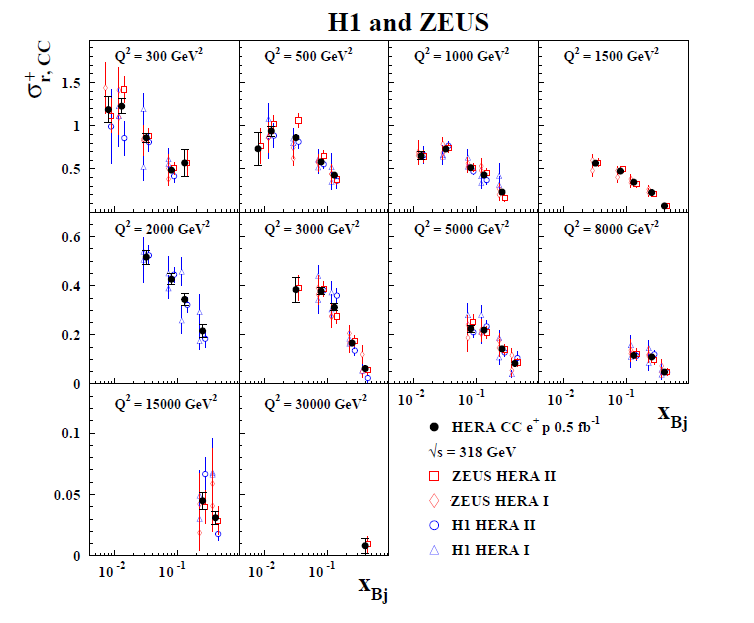 NC and CC e+ vs H1 and ZEUS inputs
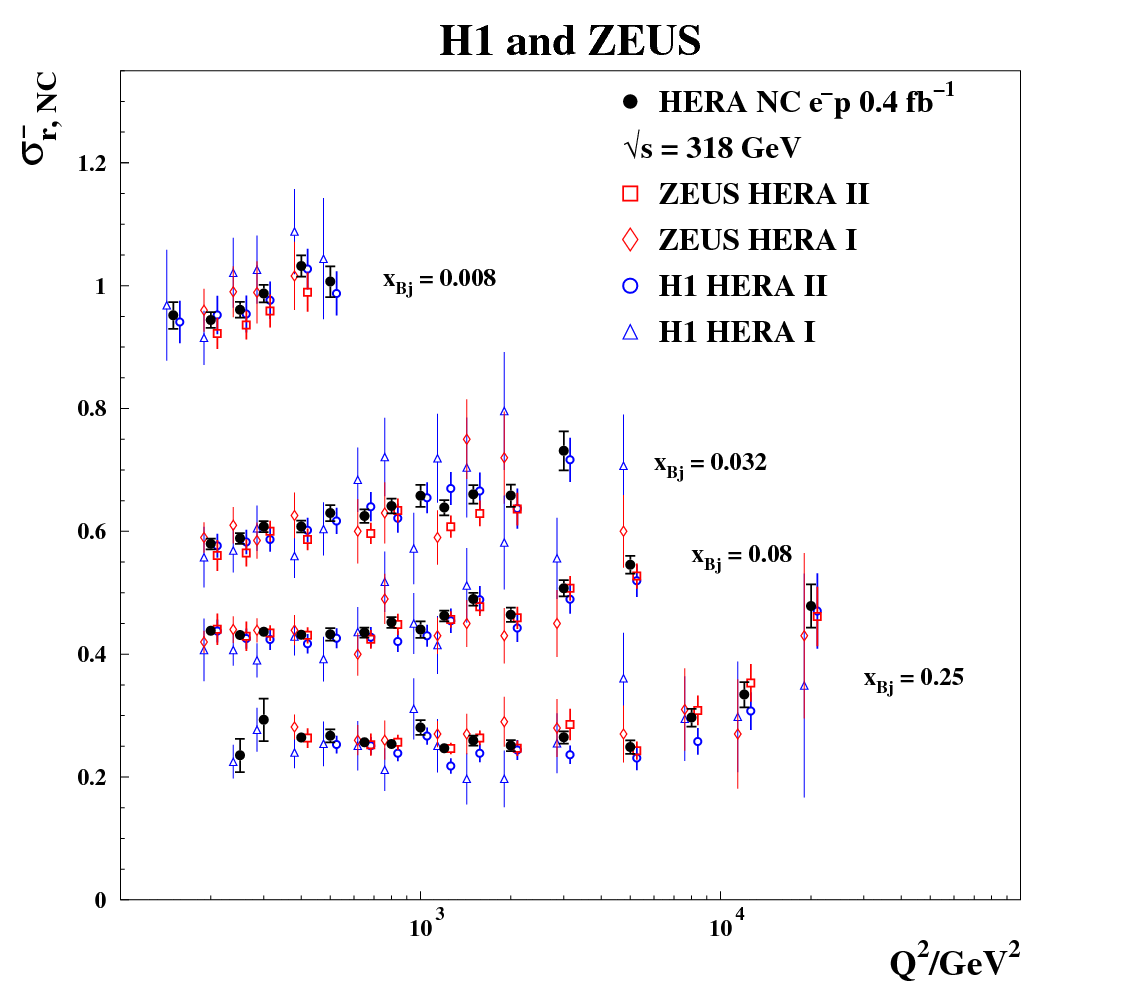 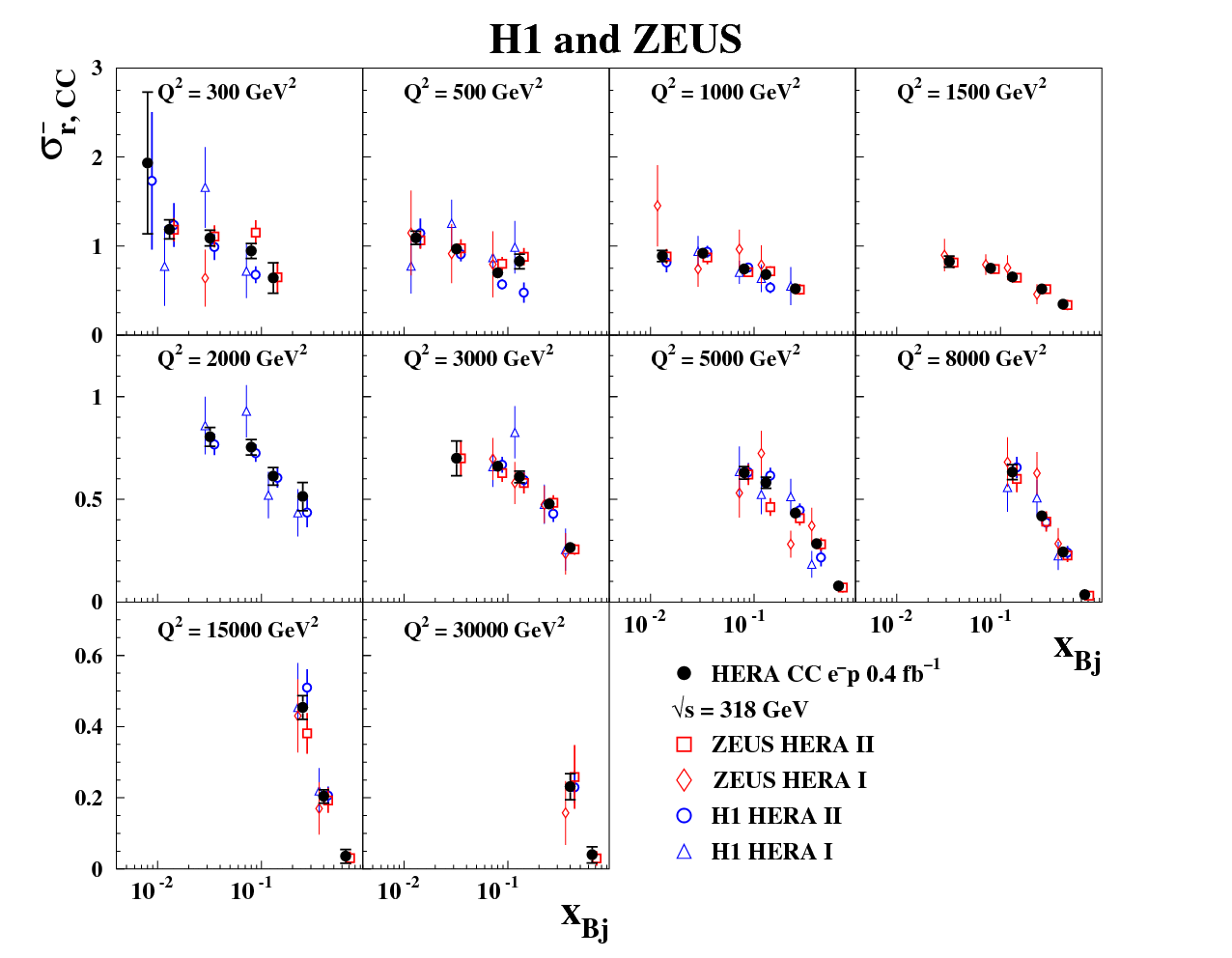 NC and CC e- vs H1 and ZEUS inputs
10 fold increase in e- statistics compared to old HERA-1 combination
4
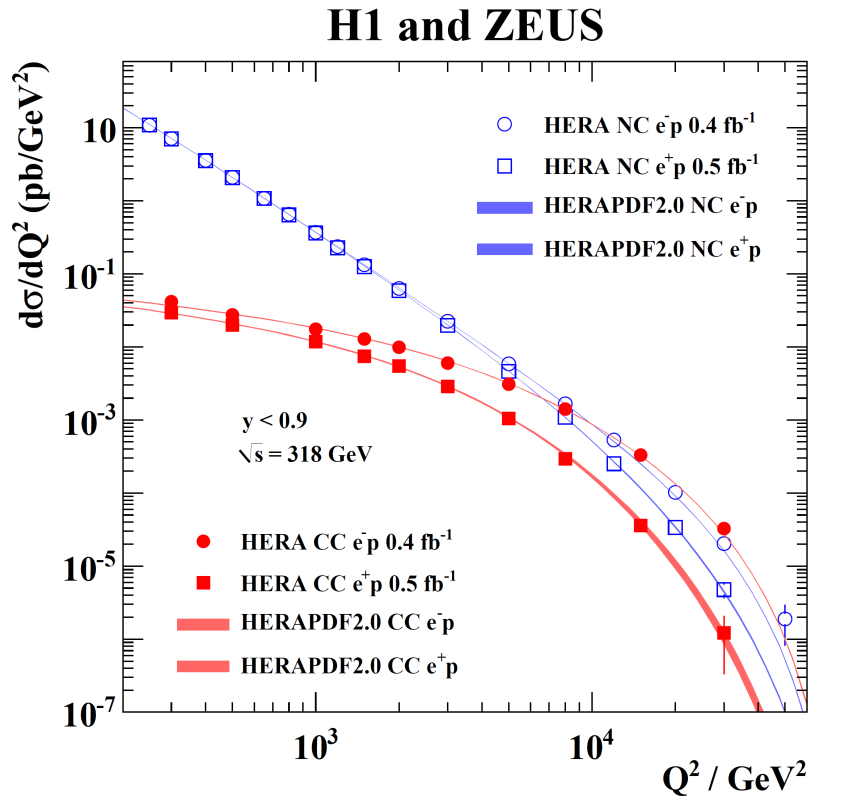 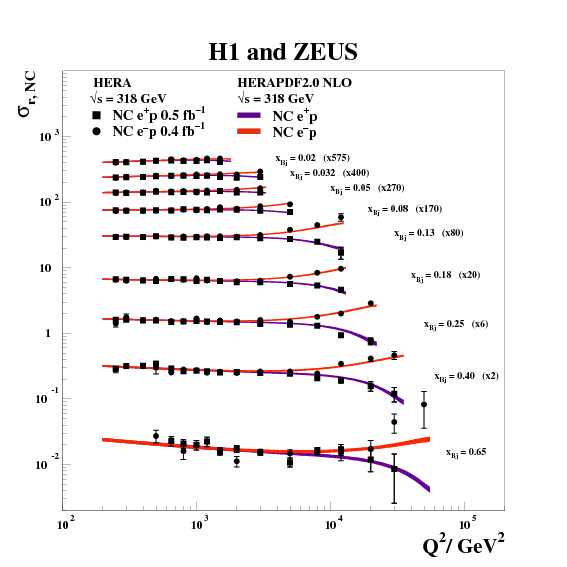 Electroweak unification

NCe+/NCe- difference at high Q2 due to γZ interference




CCe+/CCe- difference at high Q2  .. due to (1-y)2 suppression at high y

These plots already show the QCD fit HERAPDF2.0
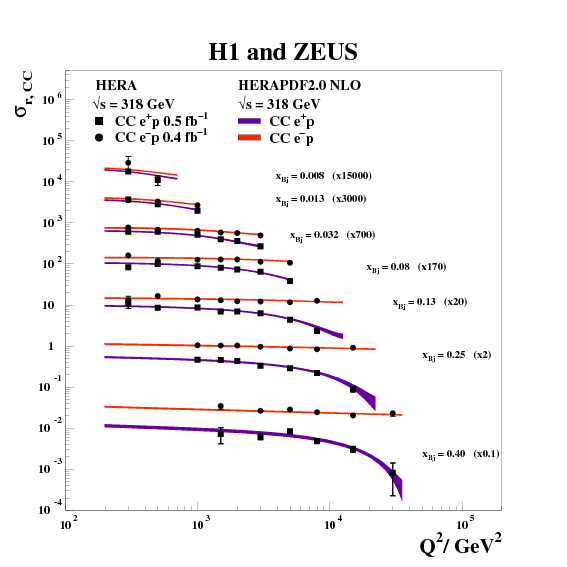 Enables an extraction of xF3
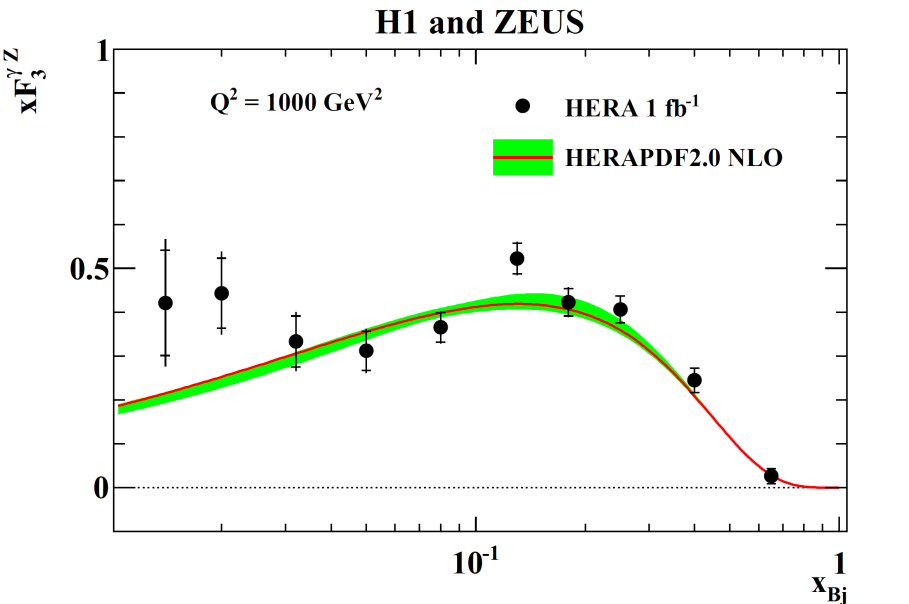 5
The HERAPDF approach uses only HERA data
The combination of the HERA data yields a very accurate and consistent data set for 4 different processes: e+p and e-p Neutral and Charged Current reactions and for e+p Neutral Current at 4 different beam energies
The use of the single consistent data set allows the usage of the conventional χ2 tolerance Δχ2 = 1 when setting 68%CL experimental errors
NOTE the use of a pure proton target means  no need for heavy target/deuterium corrections.
d-valence is extracted from CC e+p without assuming d in proton= u in neutron
All data are at high W (> 15 GeV), so high-x, higher twist effects are negligible.
These are the only PDFs for which this is true

HERAPDF evaluates model uncertainties and parametrisation uncertainties in addition to experimental uncertainties
HERAPDF1.0 was based on the combination of HERA-I data
HERAPDF1.5 included preliminary HERA-II data
HERAPDF2.0 is based on the  new final combination of HERA-I and HERA-II data which supersedes the HERA-I combination and supersedes all previous HERAPDFs
6
HERAPDF specifications: parameterisation and χ2 definition
For the NLO and NNLO fits the central parametrisation at Q20 = 1.9 GeV2 is
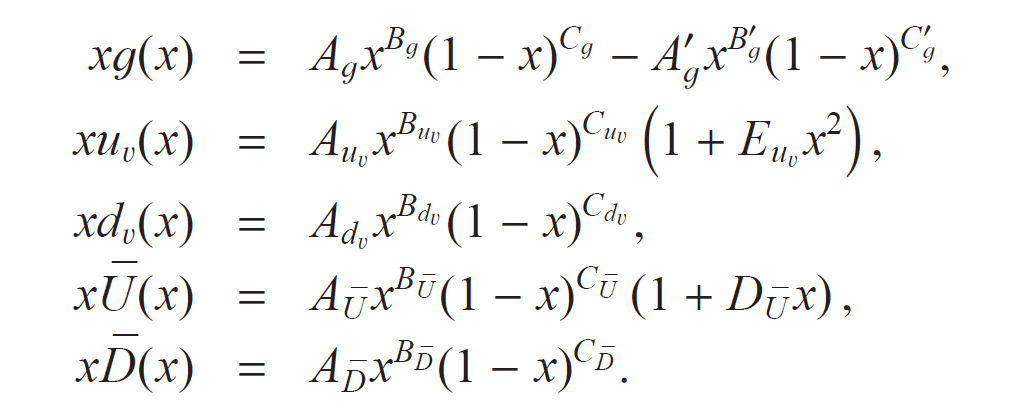 QCD sum-rules constrain Ag,Auv,Adv
                           sets the size of the strange PDF  and  the constraints              and
                     ensure
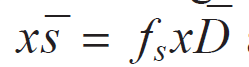 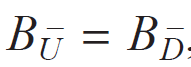 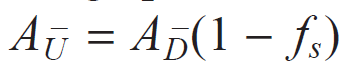 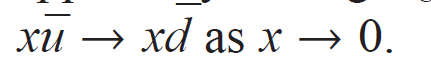 There are 14 free parameters in the central fit determined by saturation of the χ2
αS(MZ) = 0.118 for central fits
PDFs are evolved using the DGLAP equations  using QCDNUM and convoluted with coefficient functions to evaluate structure functions and hence measurable cross sections
Heavy quark coefficient functions are evaluated by the Thorne Roberts Optimized Variable Flavour Number scheme – this is the standard, unless otherwise stated
Fixed Flavour Number PDFs are also available at NLO
An LO fit with αS(MZ) = 0.130 is also provided with an alternative gluon (AG) parametrisation
The form of the χ2 accounts for 169 correlated uncertainties, 162 from the input data sets and 7 from the procedure of combination
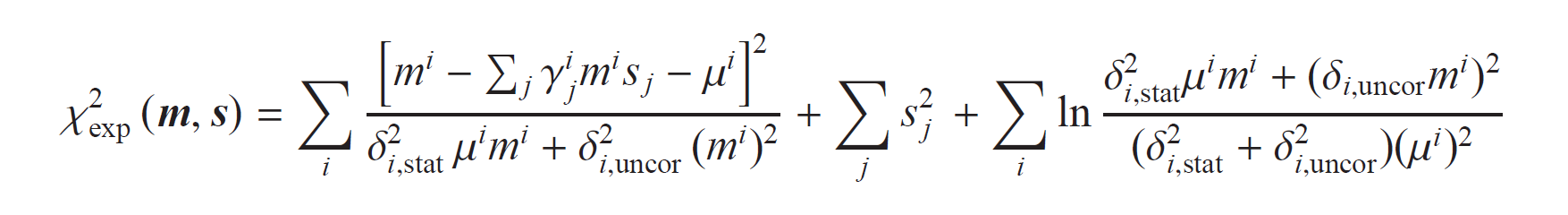 7
HERAPDF specifications: sources of uncertainty
Experimental 
Hessian uncertainties: 14 eigenvector pairs, evaluated with Δχ2 = 1
Cross checked uncertainties evaluated from the r.m.s. of MC replicas
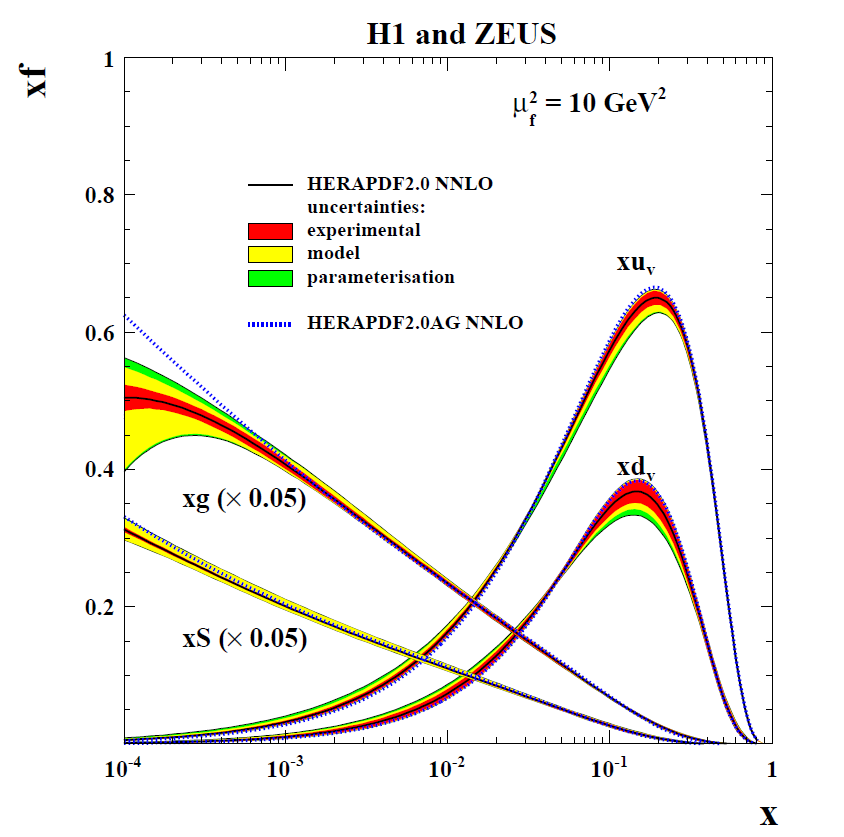 Model: Variation of input assumptions
Variation of charm mass and beauty mass parameters is restricted using  HERA charm and beauty data
Parametrisation
Variation of Q20 = 1.9 ± 0.3 GeV2 and addition of 15th parameters
The value of αS(MZ) is not treated as an uncertainty. The central value is αS(MZ) = 0.118 But PDFs are supplied for αS(MZ) values from 0.110 to 0.130 in steps of 0.001
8
HERAPDF specifications: minimum value of Q2
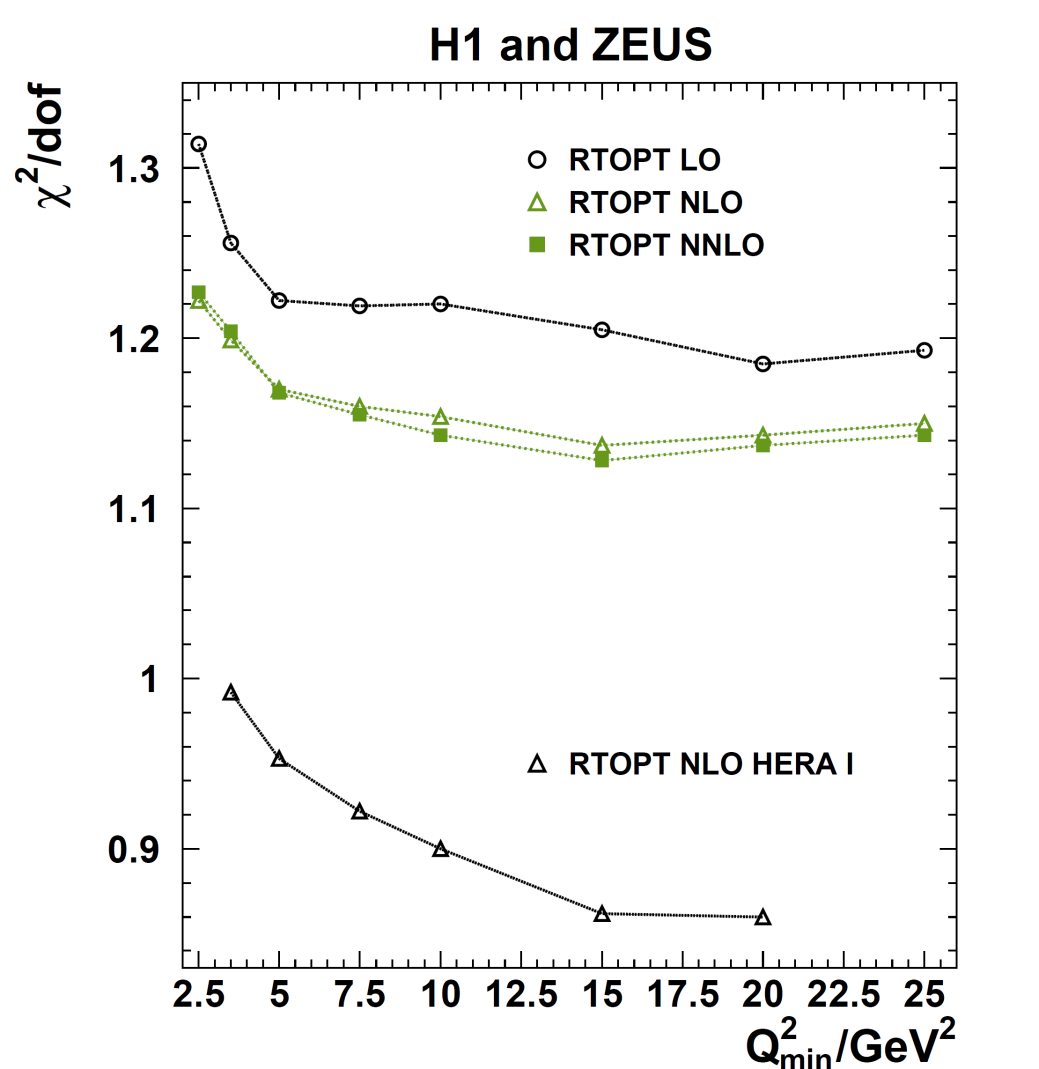 A minimum value of Q2 for data allowed in the fit is imposed to ensure that pQCD is applicable. For HERAPDF the usual value is Q2 > 3.5 GeV2  but consider the variation of χ2 with this cut
The χ2 decreases with increase of Q2 minimum  until Q2min ~ 10 -15 GeV2
The same effect was observed in HERA-1 data
This is independent of heavy flavour scheme 
NLO is obviously better than LO but NNLO is not significantly better than NLO, for RT
Fits for two Q2 cuts were presented: HERAPDF2.0:  Q2 > 3.5 and
                                                          HERAPDF2.0HiQ2: Q2 >10 GeV2
HERA kinematics is such that cutting out low Q2 also cuts the lowest x values, thus HERAPDF2.0HiQ2 is used to assess possible bias in HERAPDF2.0 from including a kinematic region which might require treatment of:  non-perturbative effects; ln(1/x) resummation; saturation etc.
HERAPDF2.0:  NLO and NNLO fits
NLO
NNLO
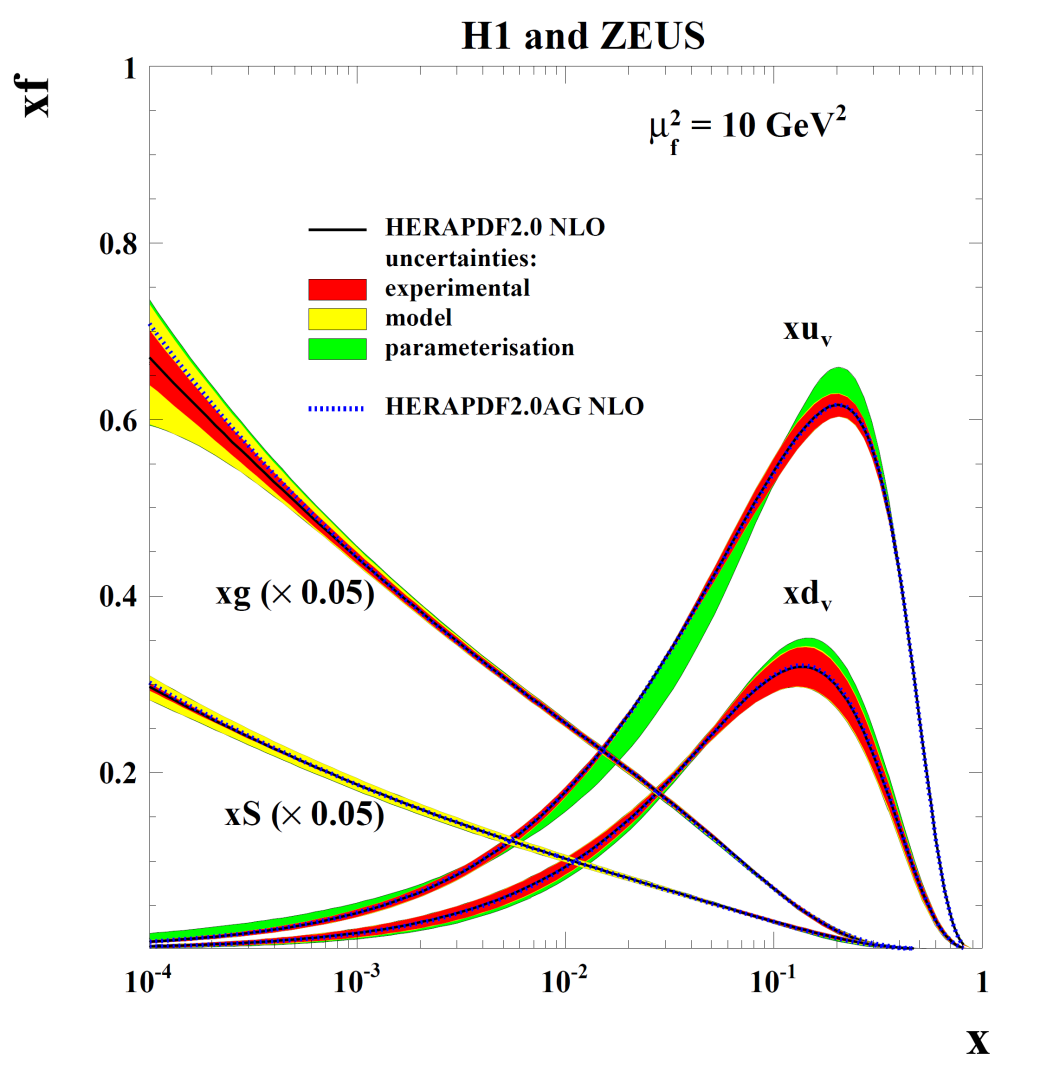 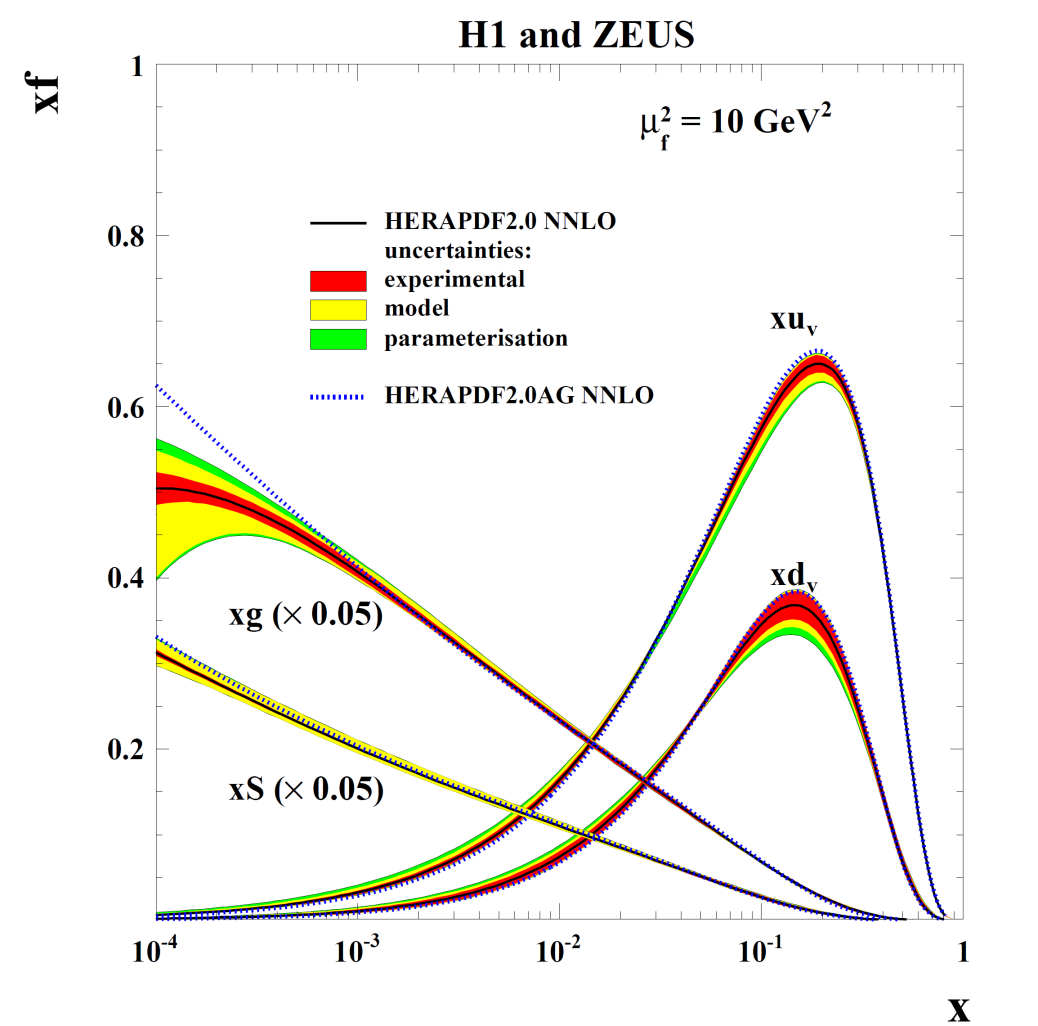 Q2>3.5
The HERAPDF2.0AG is an alternative gluon parametrisation which is positive definite for all x and all Q2 > Q20
10
HERAPDF2.0 compared to data
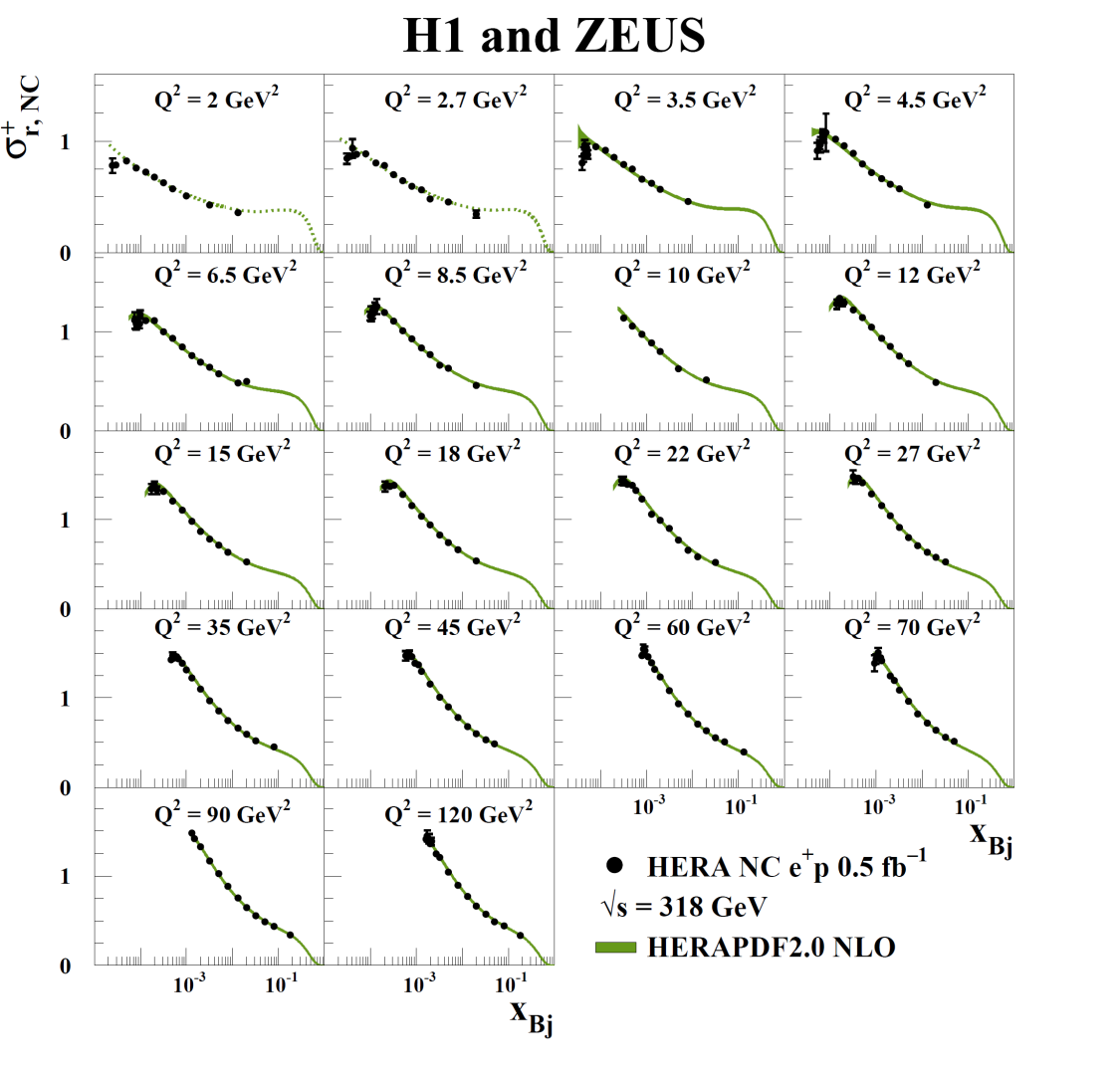 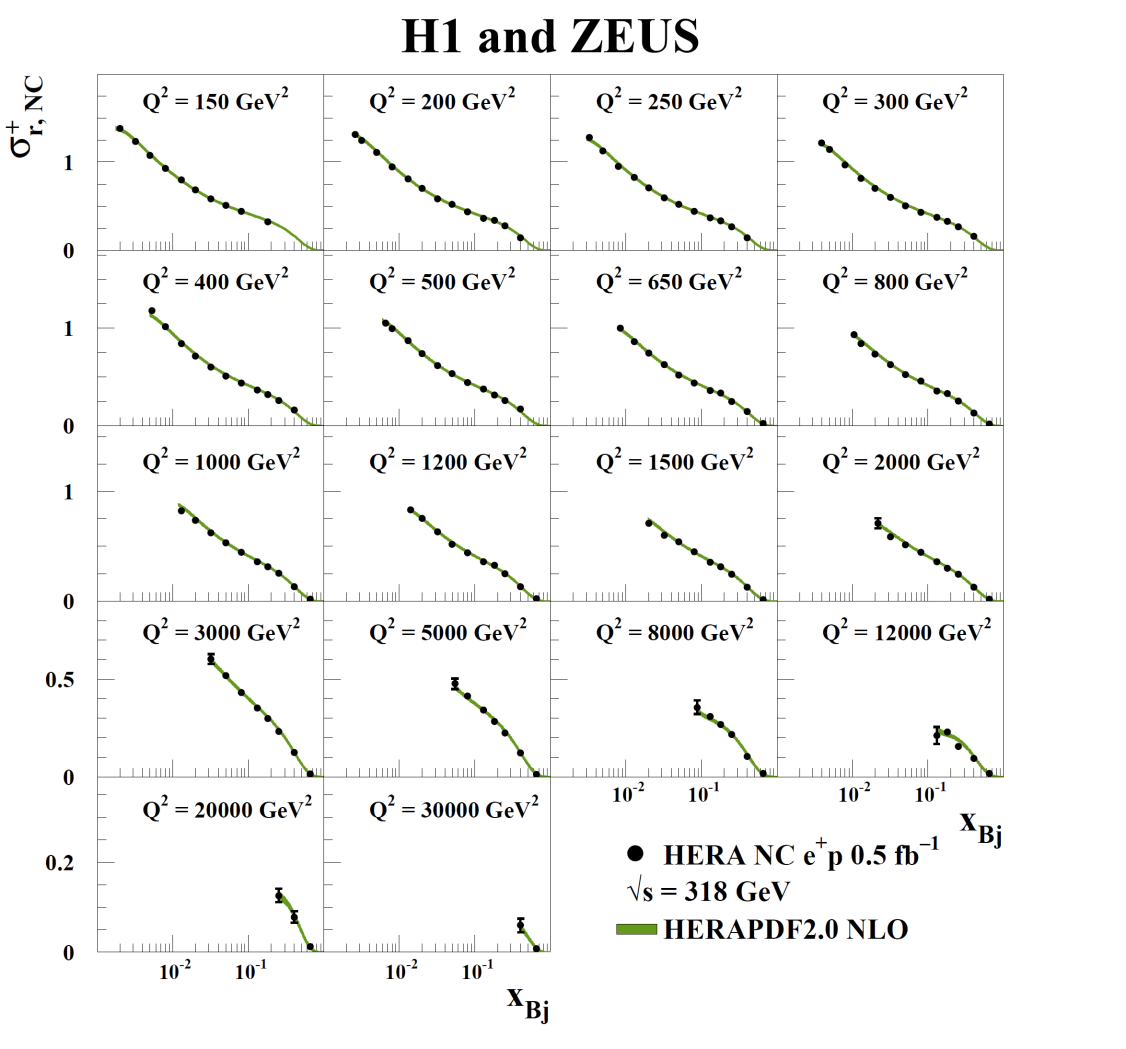 Here is the comparison to the NC e+ data for 2 < Q2 < 30000 GeV2

NLO and NNLO fits look very similar
11
Compare HERAPDF2.0 to HERAPDF1.0 at NLO
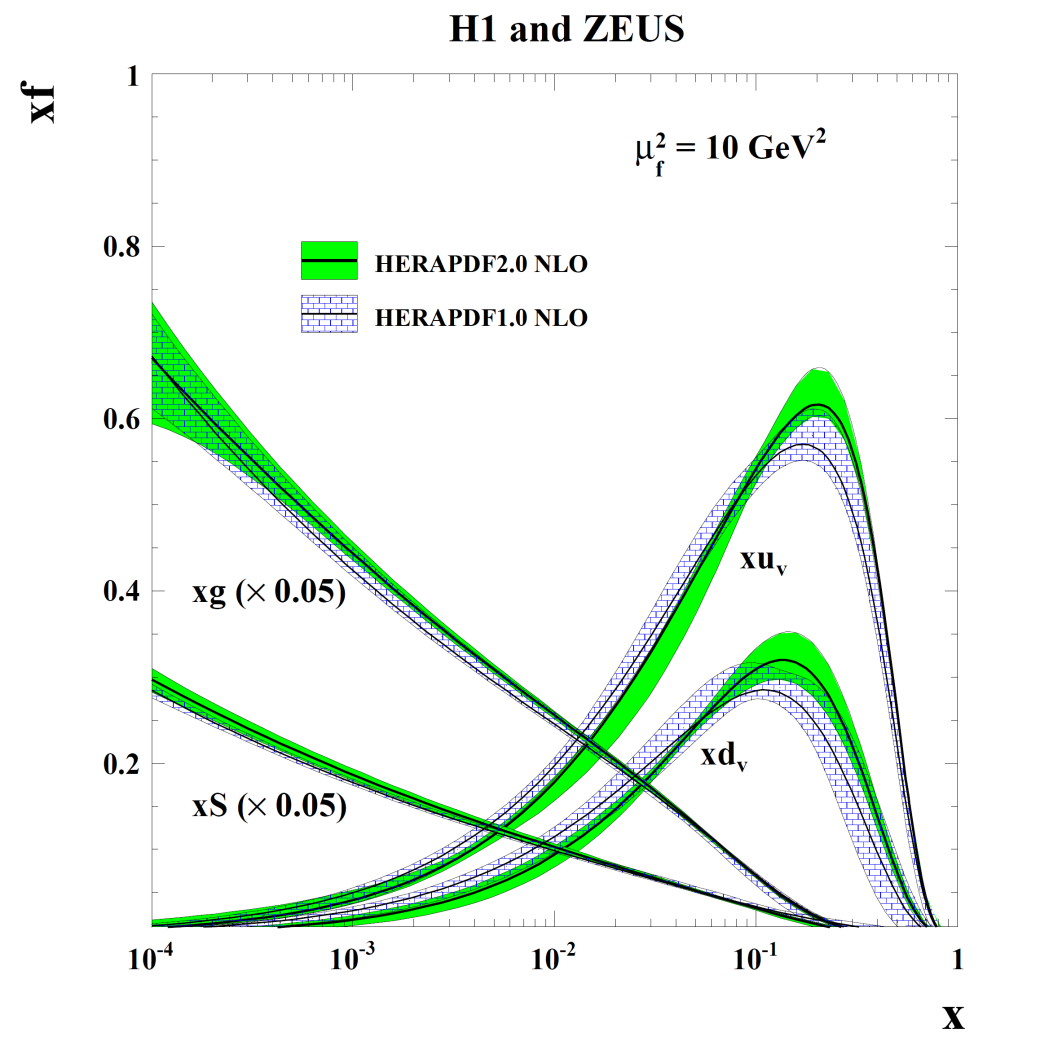 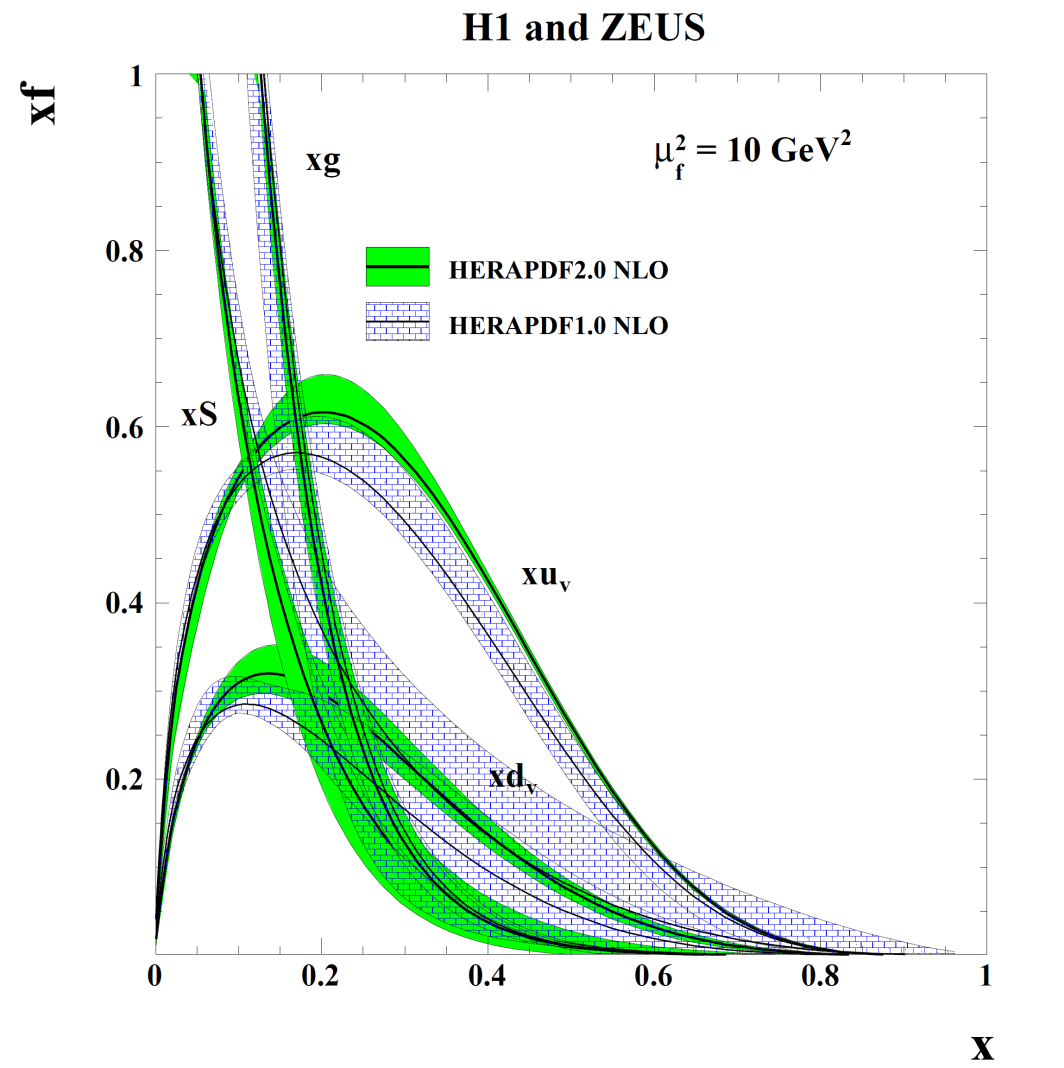 HERAPDF1.0 (and 1.5) had rather hard high-x sea, harder than the gluon (within large uncertainties).This is no longer the case and uncertainties are much reduced
HERAPDF1.0 and 1.5 had a soft high-x gluon this moves to the top of its previous error band- but is still soft (at NLO)
Much more high-x data
Substantial reductions in high-x uncertainty
Some change in valence shape
12
Compare HERAPDF2.0 to HERAPDF1.5 at NNLO
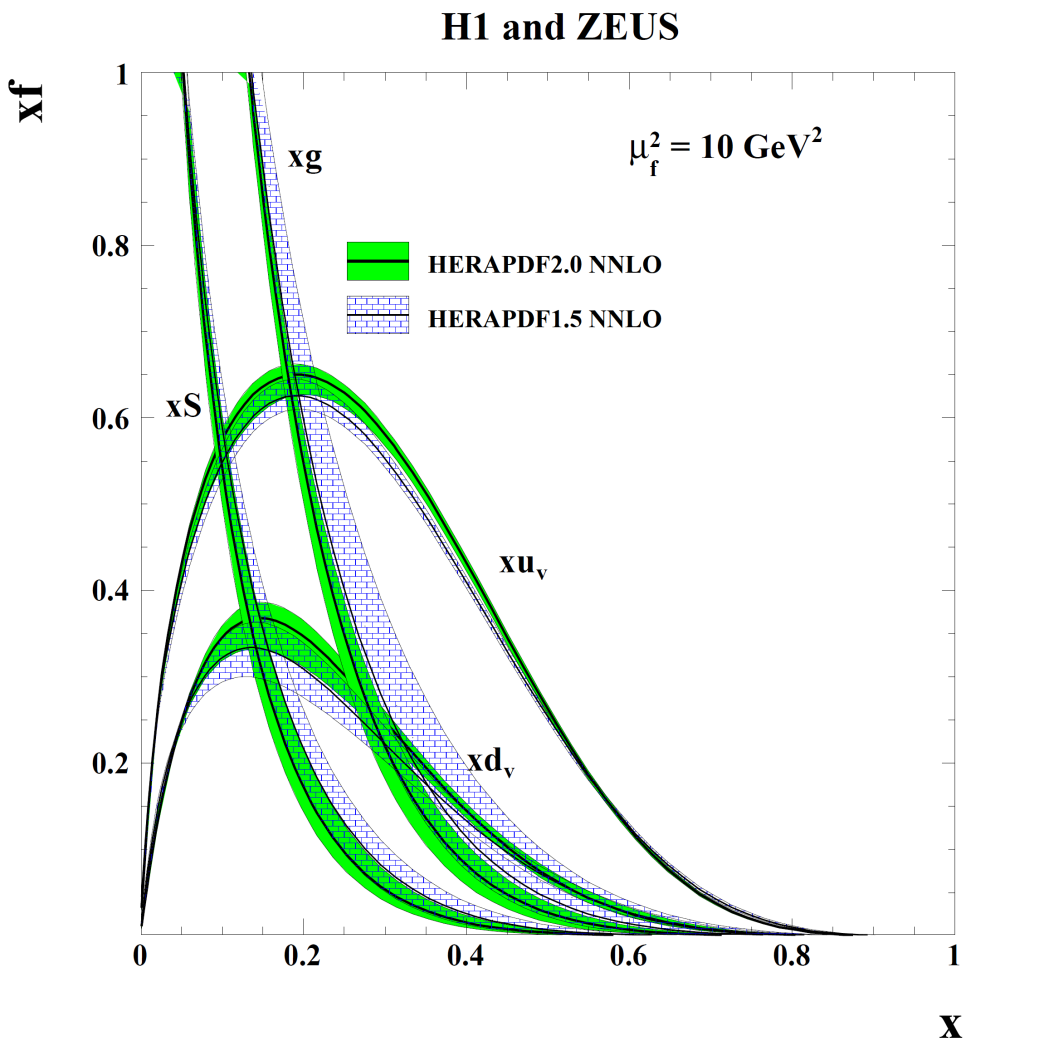 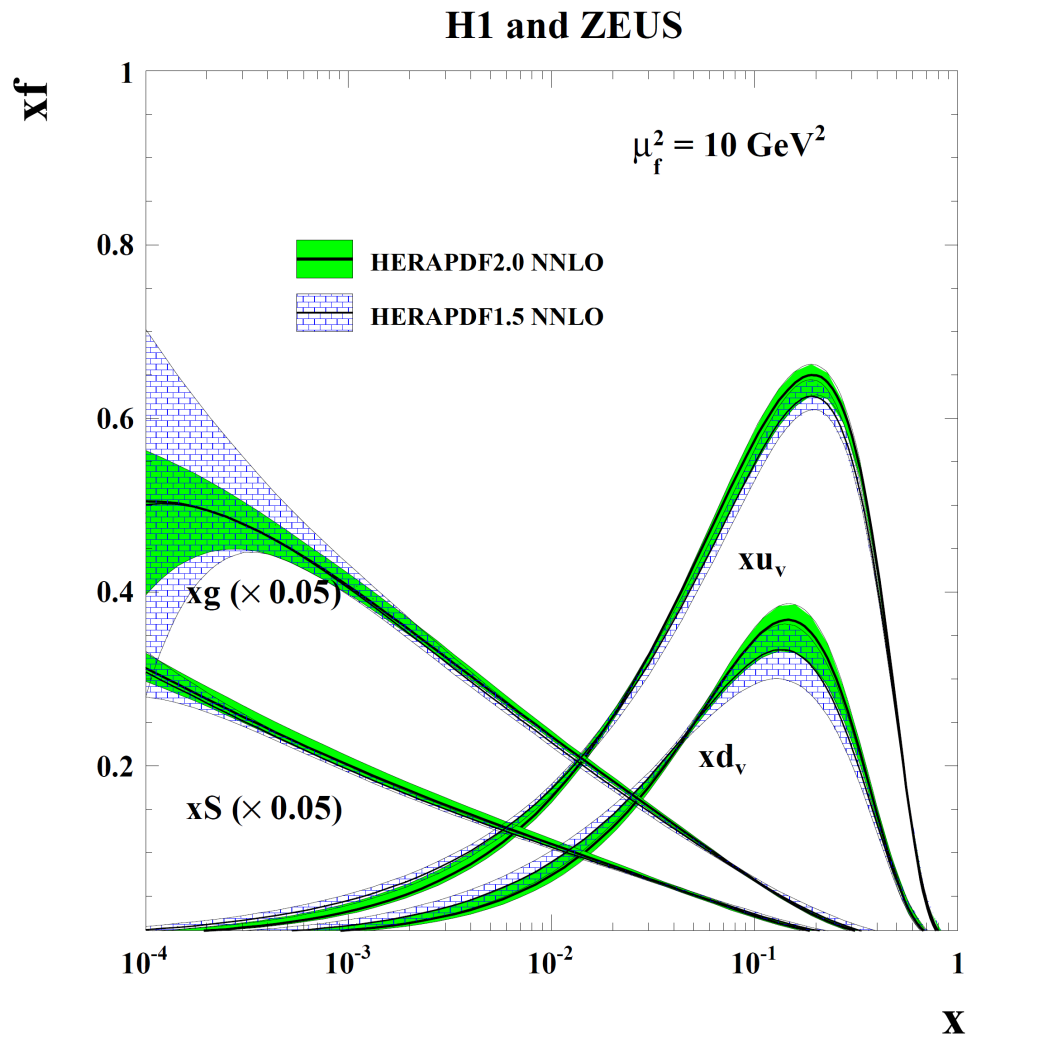 The HERAPDF1.5 gluon was not soft compared to global PDFs. However it had a large error band.
This uncertainty on the gluon decreases and the central value moves to the lower end of its previous error band
Reduction in gluon uncertainty both at low-x and high-x.
A lot of this reduction is because the model variation due to variation of Q2 cut is not as dramatic now that we have more data.
13
Compare HERAPDF2.0 to other PDFs at NNLO
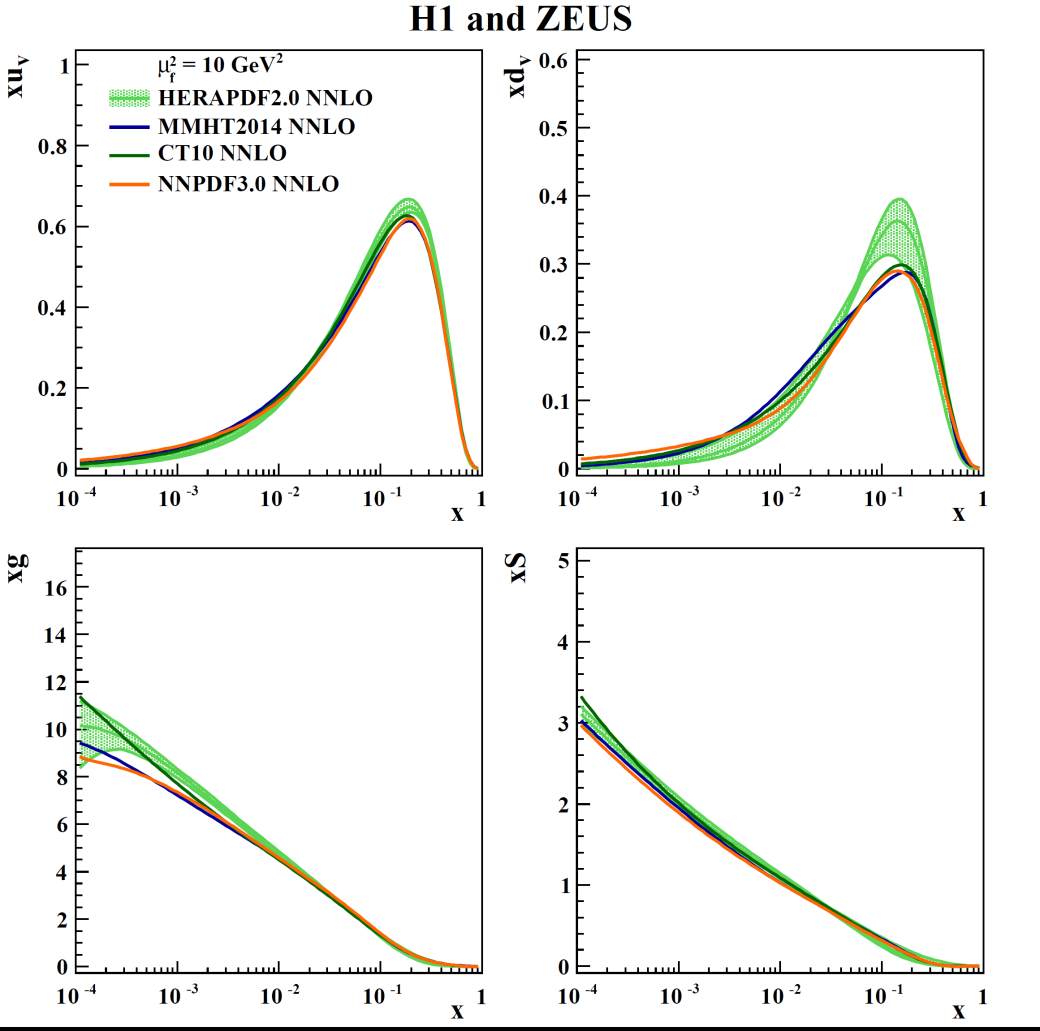 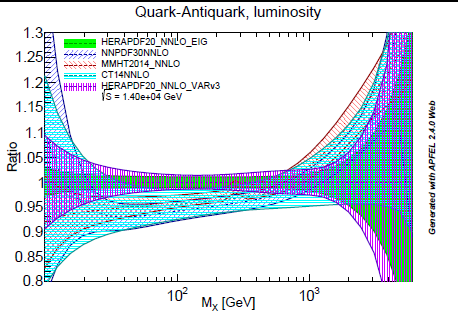 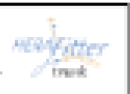 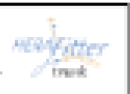 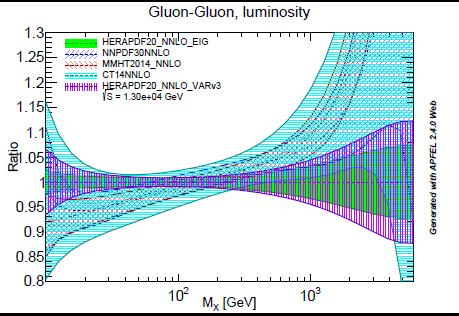 High-x valence shapes somewhat different  – new high- x data and use of proton target only. Gluon and Sea are both broadly compatible with other PDFs
Comparison of q-qbar and glu-glu luminosity
at 13 TeV show consequences for LHC
In the original HERAPDF2.0 analysis PDFs were presented for Q2 > 10 GeV2 as well as for Q2> 3.5 GeV2. This avoids any bias from low-Q2, low-x and results in PDFs which are very similar at LHC scales. However such PDFs cannot be used at low-x, low Q2
It may be better to consider adding low-x higher twist terms- HHT (arxiv:1604.02299)
The higher twist terms are only significant in FL. 
A larger FL is predicted which fits the high-y turn over of the reduced cross section much better. This reduces the χ2 of the NNLO fit by 47.
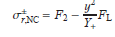 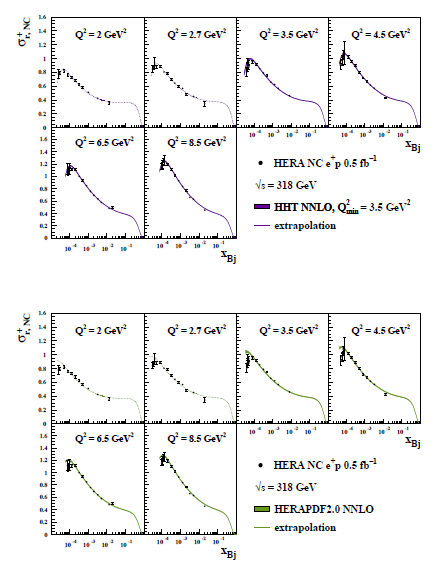 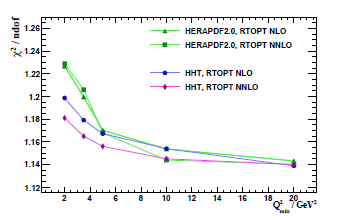 NNLO is now better than NLO
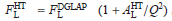 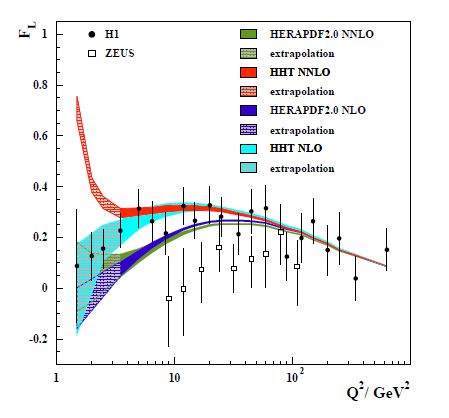 It is still true that PDFs from these fits are similar at LHC scales

Data can be fitted down to Q2 = 2GeV2 - but lower Q2 cannot be described in such a simple picture
15
Adding more data to HERAPDF2.0: heavy flavour data and jet data
HERAPDF2.0Jets is based on inclusive + charm + jet data
The fits with and without jet data and charm data  are very compatible for fixed αS(MZ)
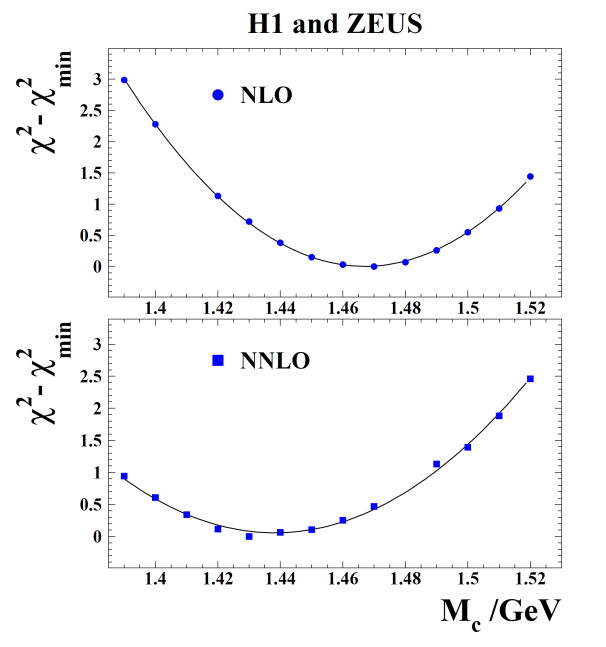 The main effect of heavy flavour data is to determine the optimal values of the charm and beauty mass parameters and their variation (as already done in the standard HERAPDF2.0). 
This variation is much reduced compared to HERAPDF1.0
The main effect of jet data is to allow a determination of αS(MZ) at NLO. Inclusive data alone cannot give a reliable detrmnation.
When jet data are added one can make a simultaneous fit for PDF parameters and αS(MZ) at NLO--- NNLO calculation still not available
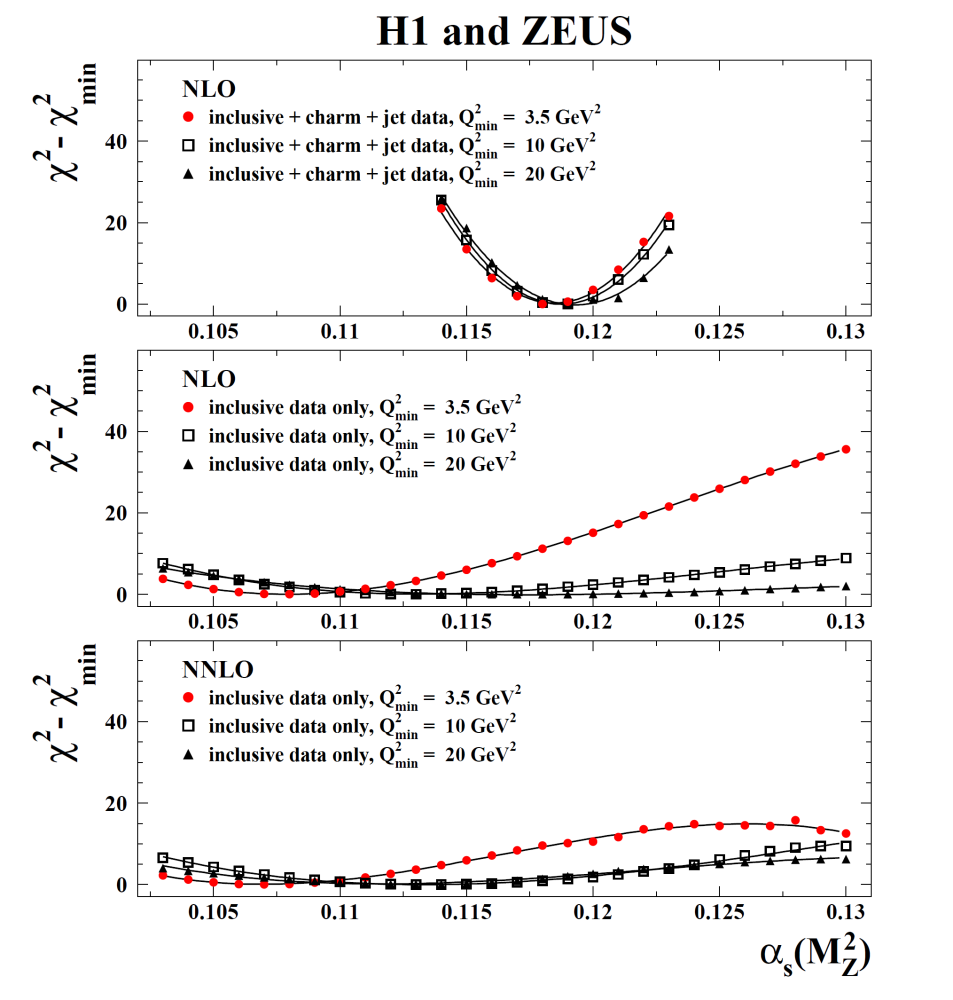 Similarly for beauty data
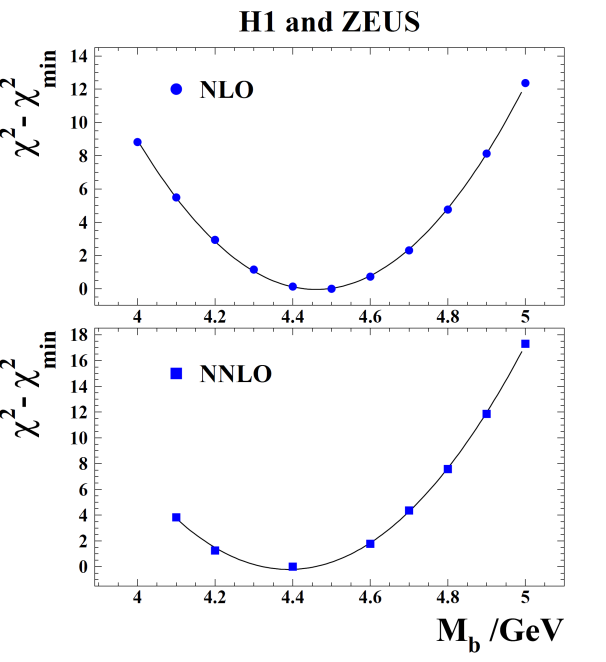 16
HERAPDF2.0Jets is based on inclusive + charm + jet data
Fits are made  with fixed and free αS(MZ)
These PDFs are very similar since the fitted value is in agreement with the chosen fixed value. The uncertainties of gluon are not much larger when αS(MZ) is free since αS(MZ) is well determined. Scale uncertainties are not illustrated on the PDFs
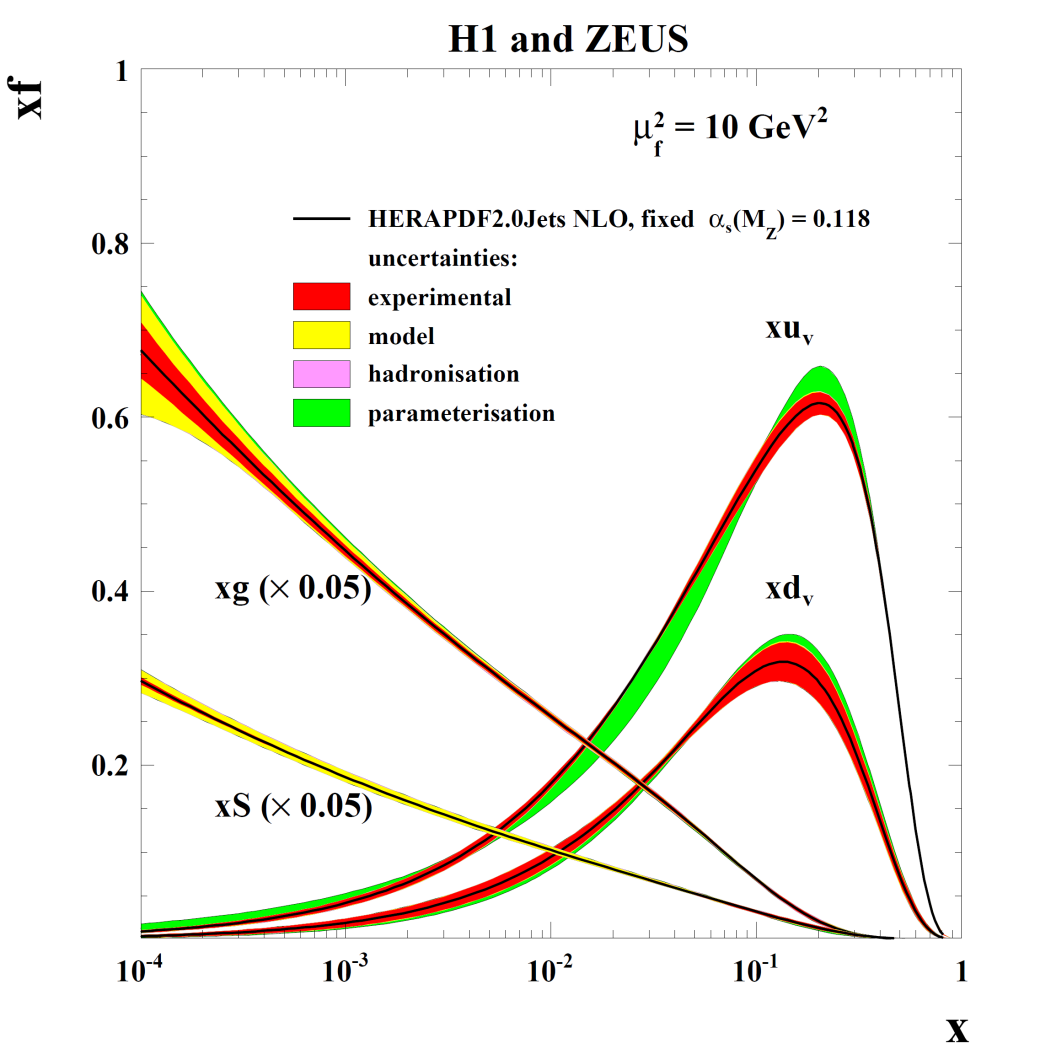 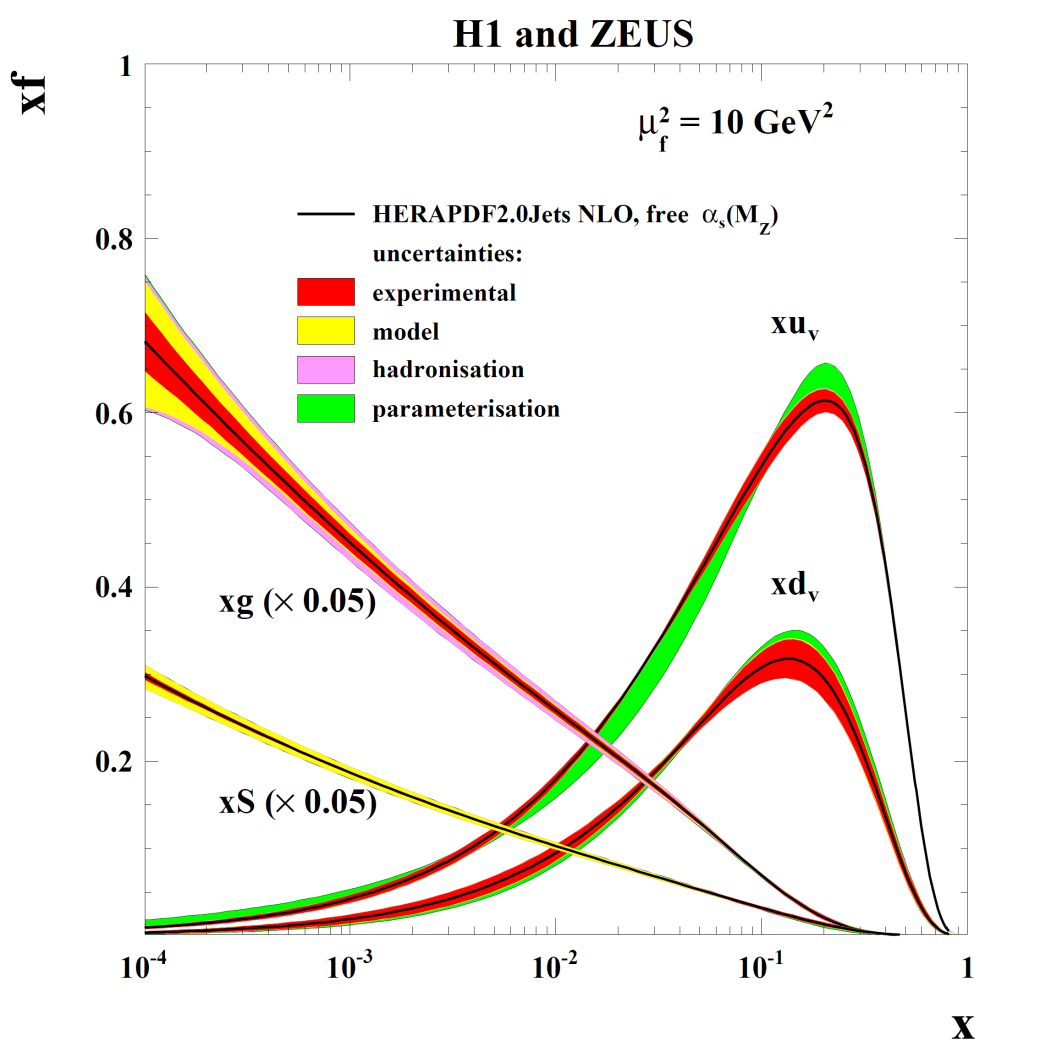 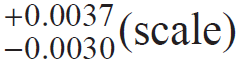 αS(M Z) = 0.1183 ±  0.0009(exp) ± 0.0005(model/param) ± 0.0012(had)
17
Summary
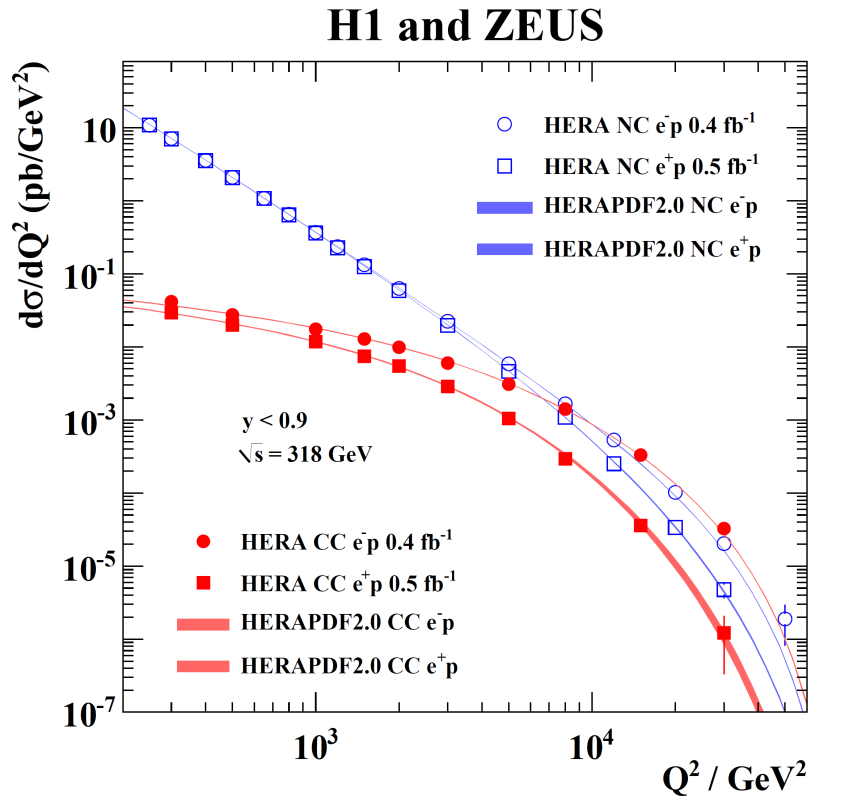 We have the FINAL Inclusive HERA-I and II combination
And the HERAPDF2.0 series based upon it
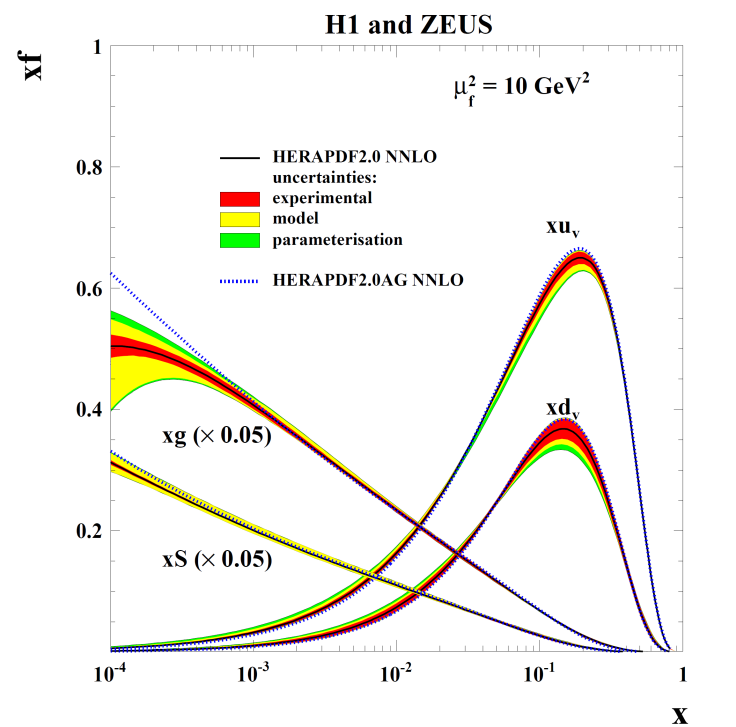 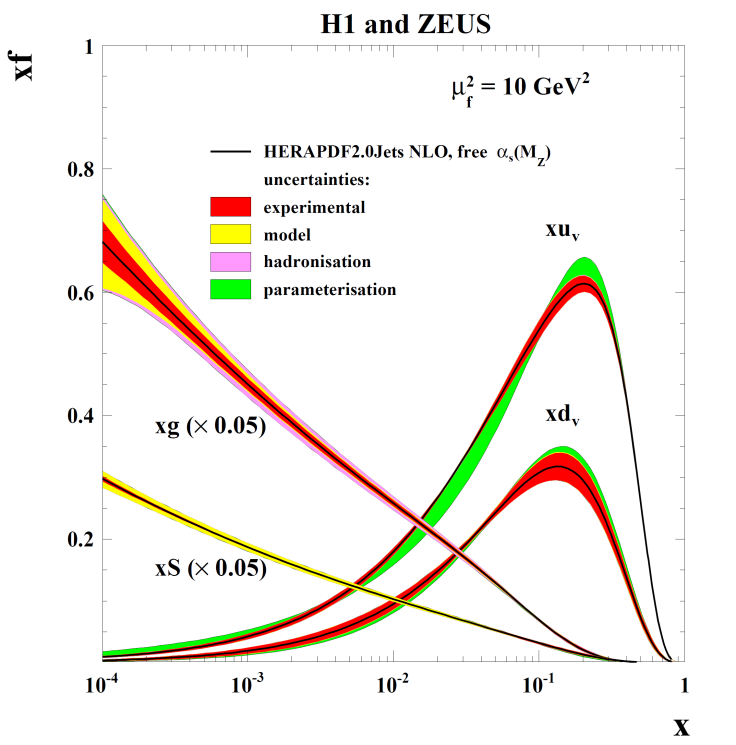 18
Back-up
Cut out FFN PDFs
Cut out the other VFN schemes
19
Further remarks on dependence on Q2min
Compare heavy flavour schemes at NLO and compare NLO to NNLO
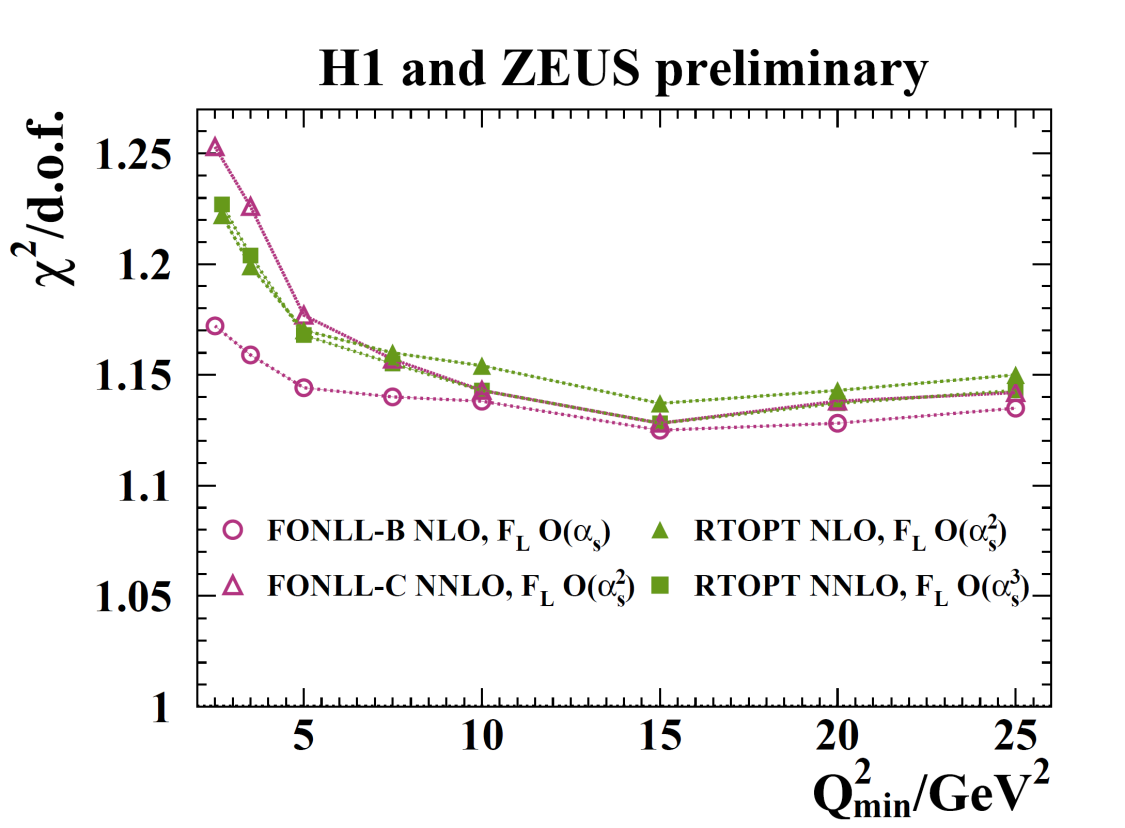 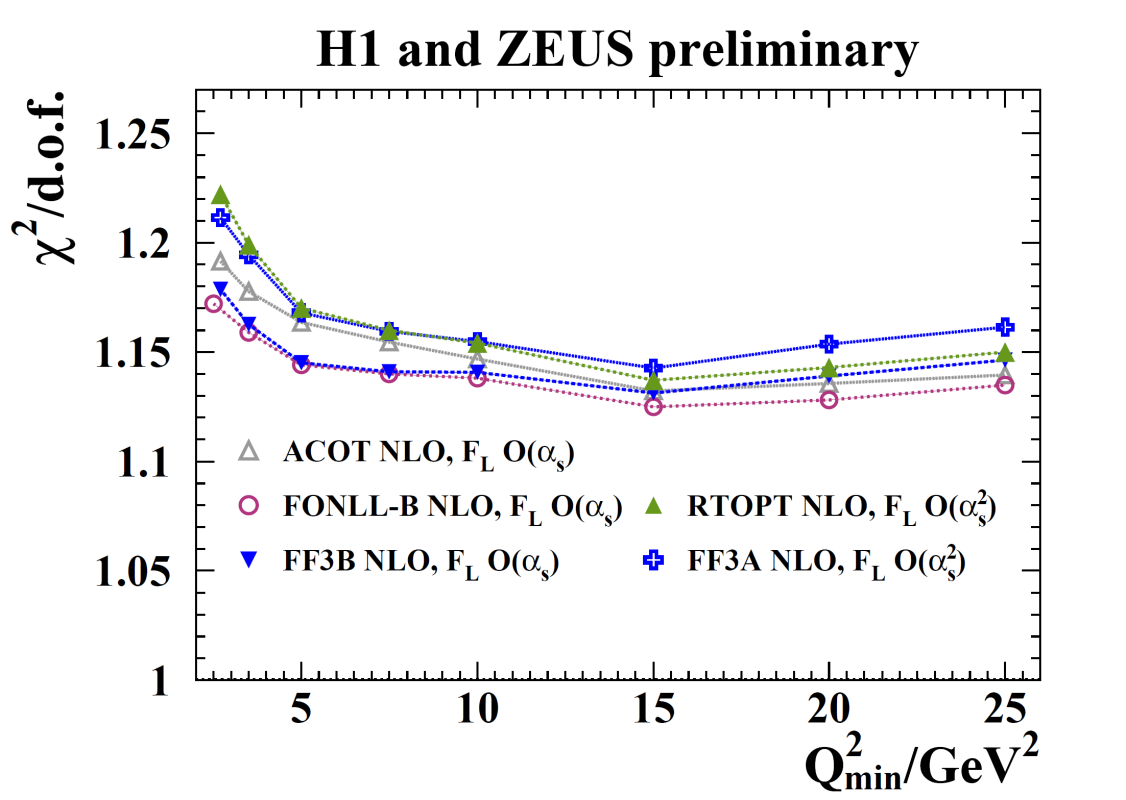 Treating FL to O(αS) – the same order as F2 yields better χ2 than treating FL to O(αS2) almost independent of heavy flavour scheme
RTOPT NNLO is marginally worse than NLO
FONLL NNLO is a lot worse than NLO
20
HERAPDF2.0:  NLO and NNLO fits
NLO
NNLO
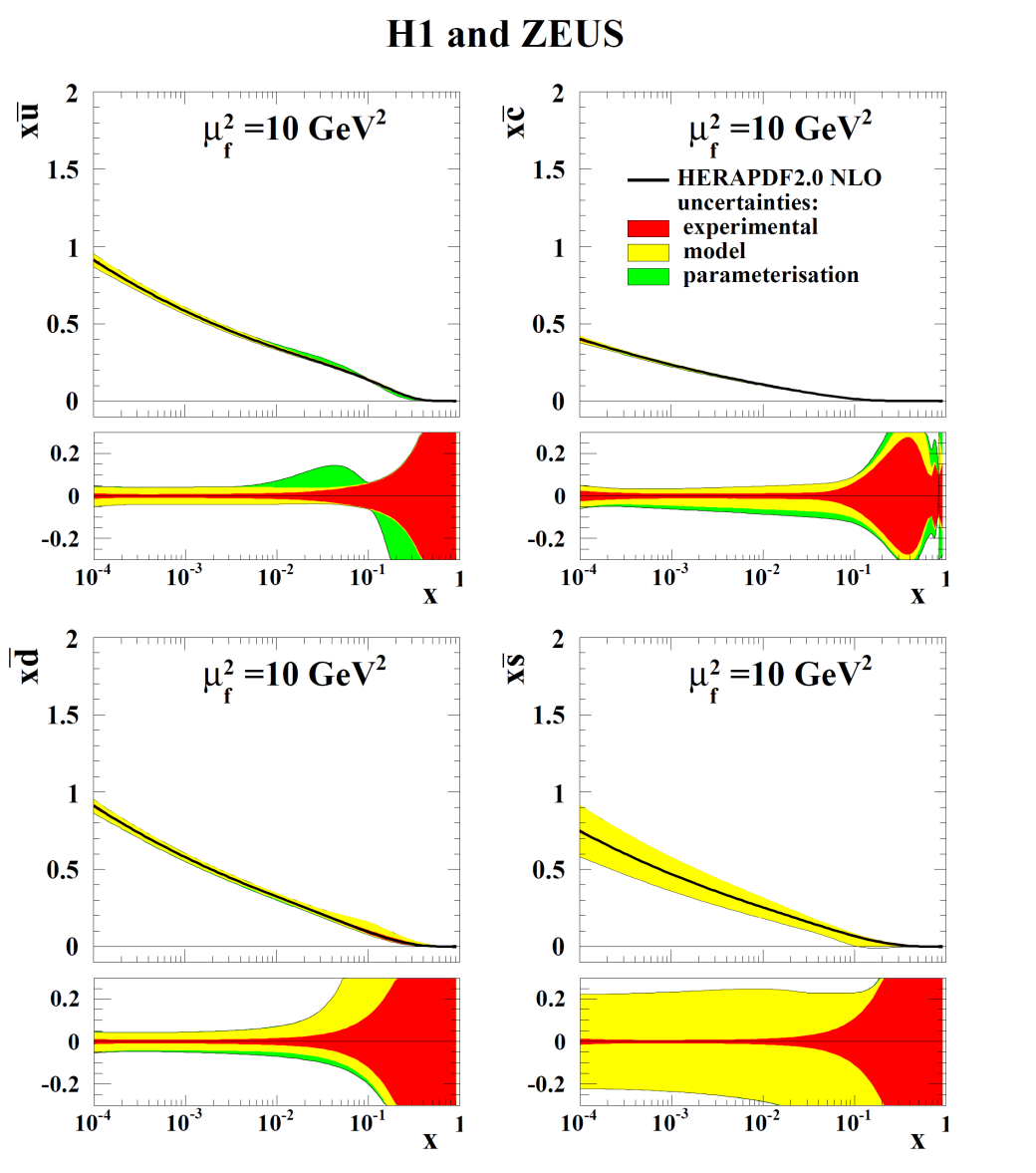 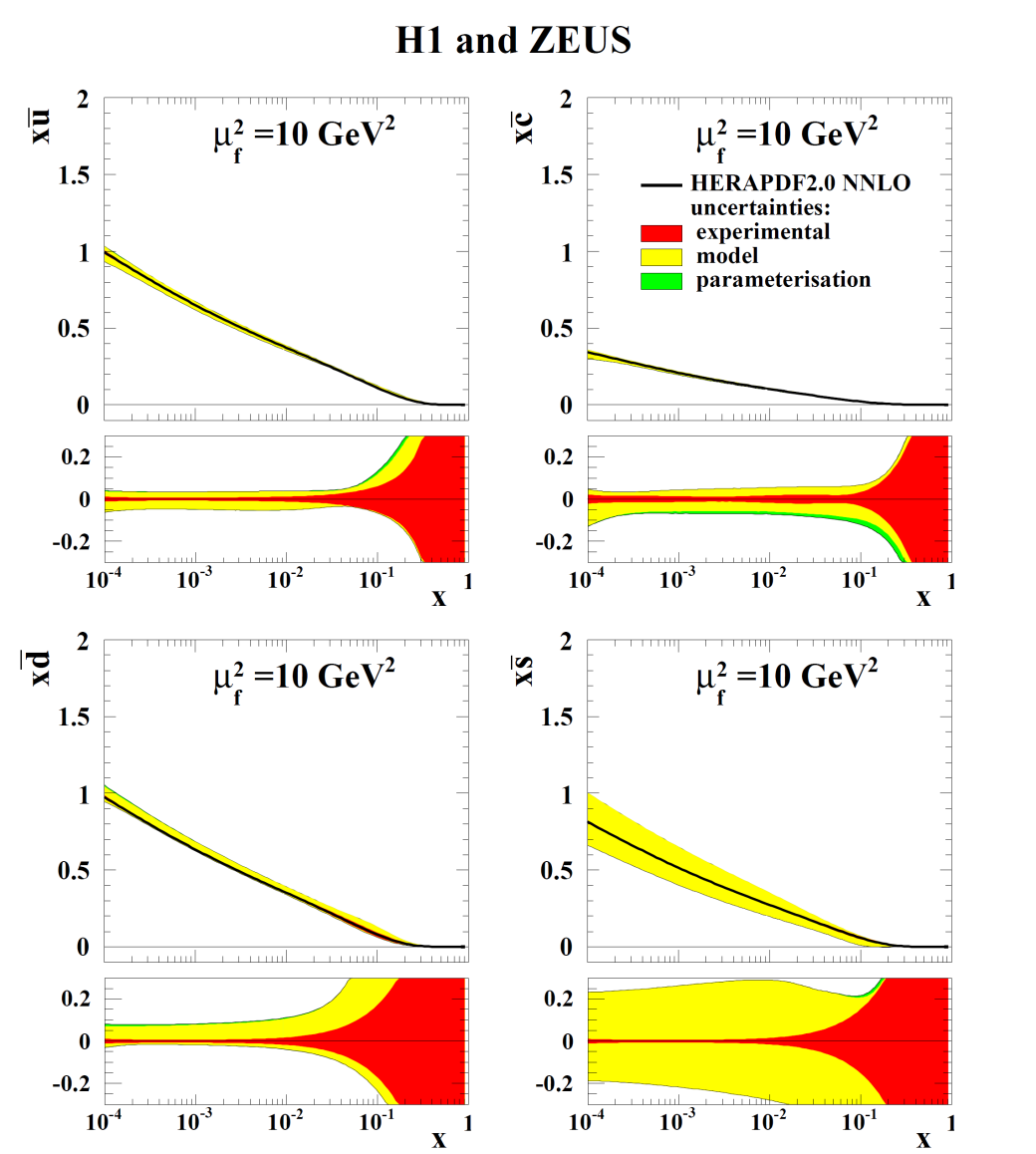 Flavour break-up of the sea
21
HERAPDF2.0 at LO, NLO and NNLO
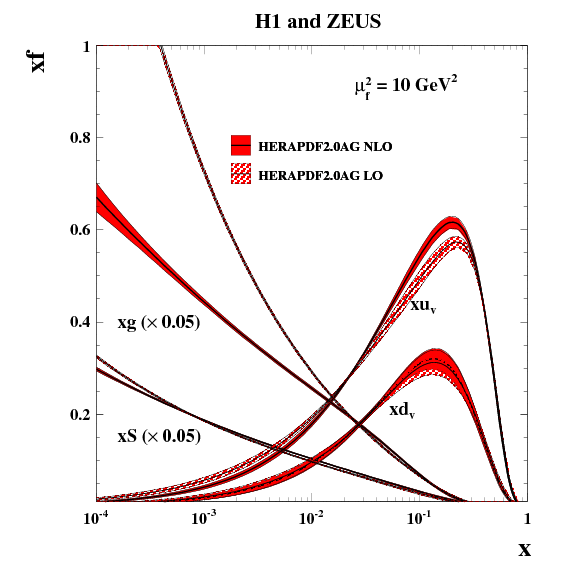 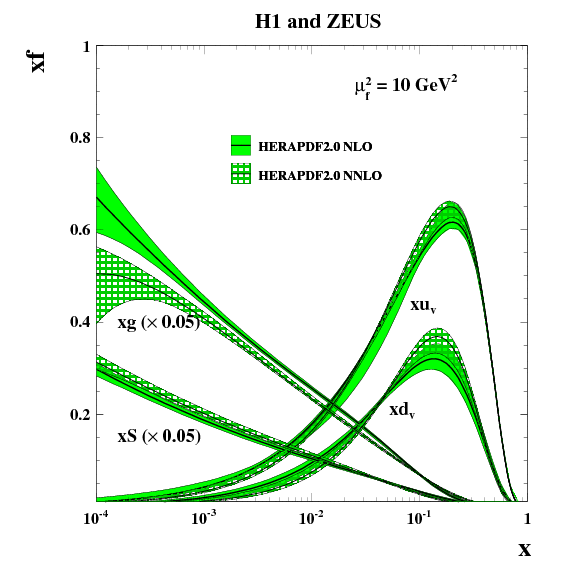 HERAPDF2.0 NLO and NNLO are compared with full uncertainties.
In both cases a more flexible gluon parametrisation with a term which allows the gluon to be negative at low-x and low Q2 values is used
HERAPDF2.0 LO is only available with experimental uncertainties and is here compared to NLO also with experimental uncertainties.
In both cases the alternative gluon parametrisation is used
22
Compare HERAPDF2.0 to other PDFs at NLO
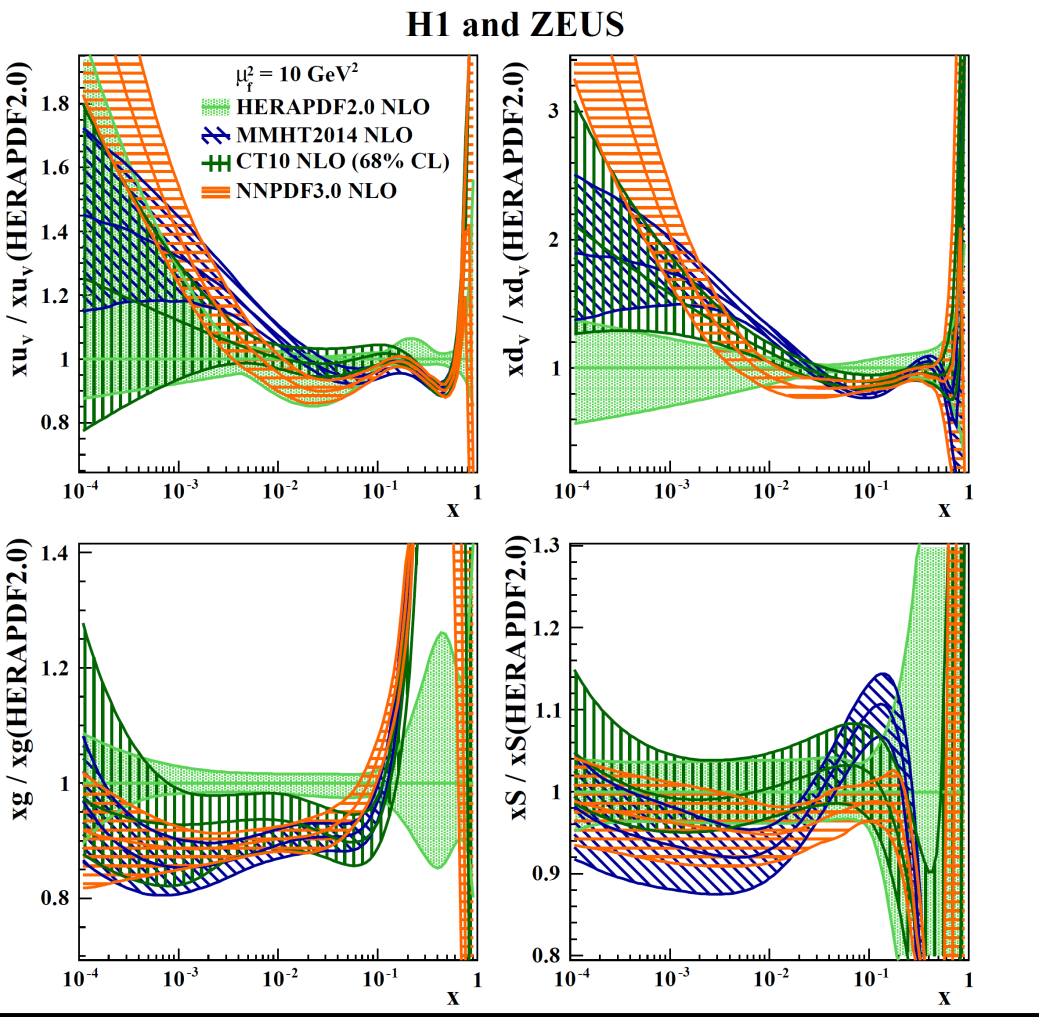 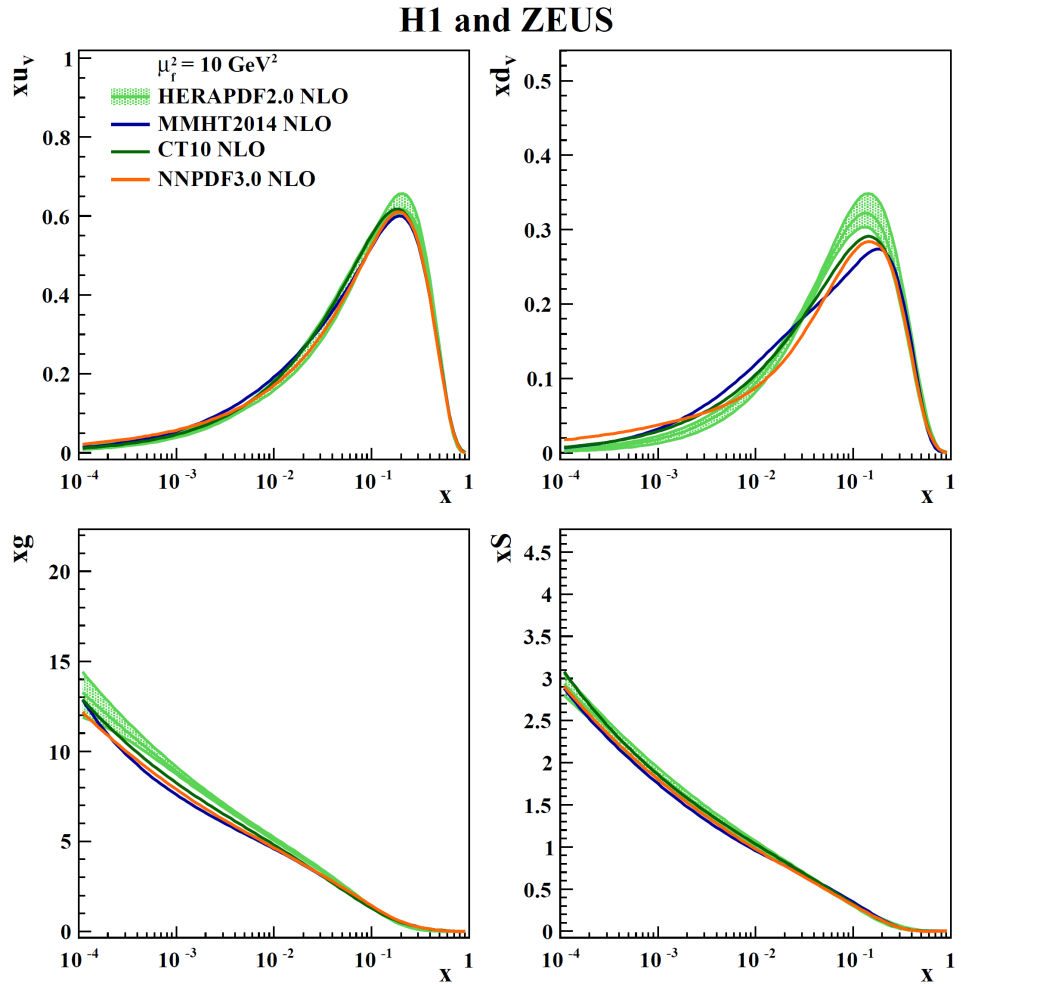 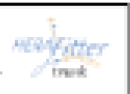 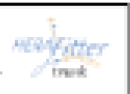 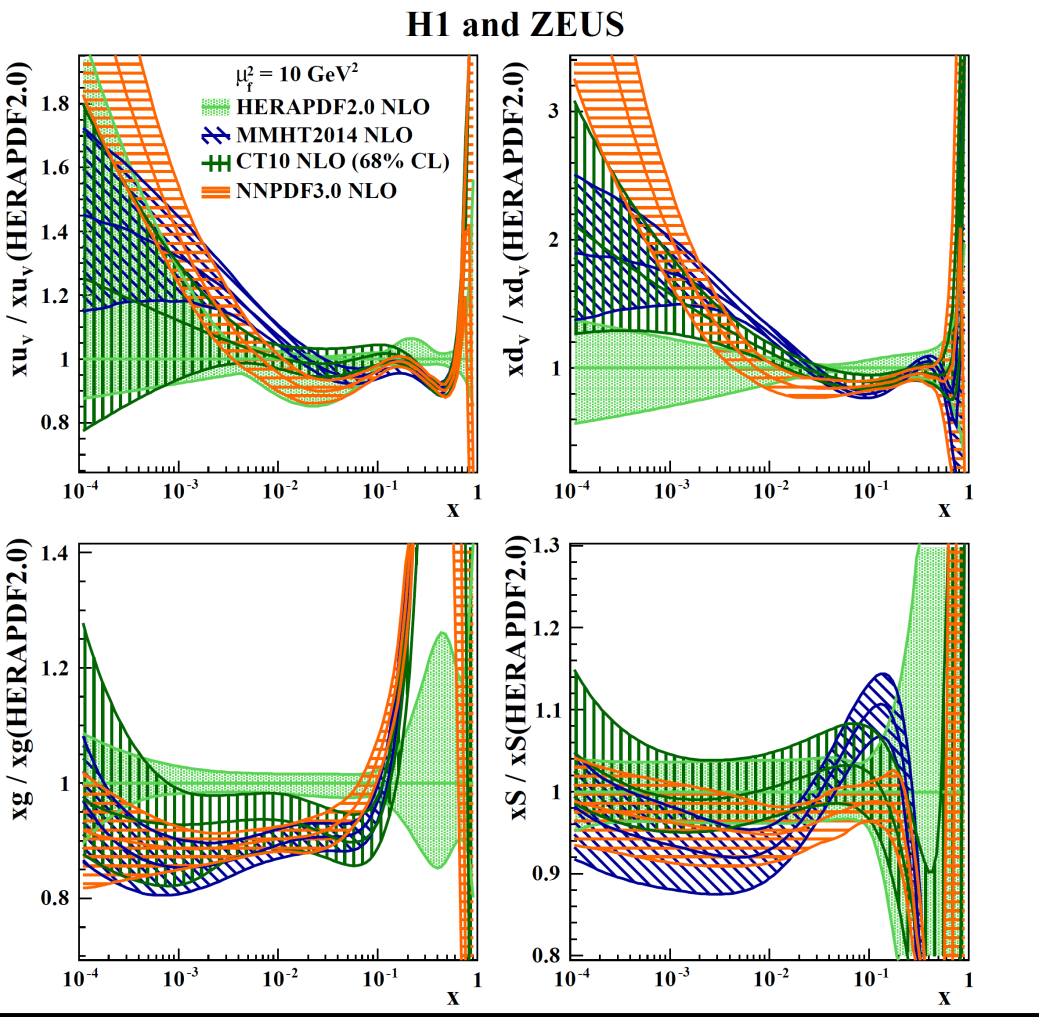 High-x valence shapes somewhat different– new high- x data and use of proton target only 
Other PDFs have harder high-x gluon, but Sea is more compatible
Compare HERAPDF2.0 to other PDFs at NNLO
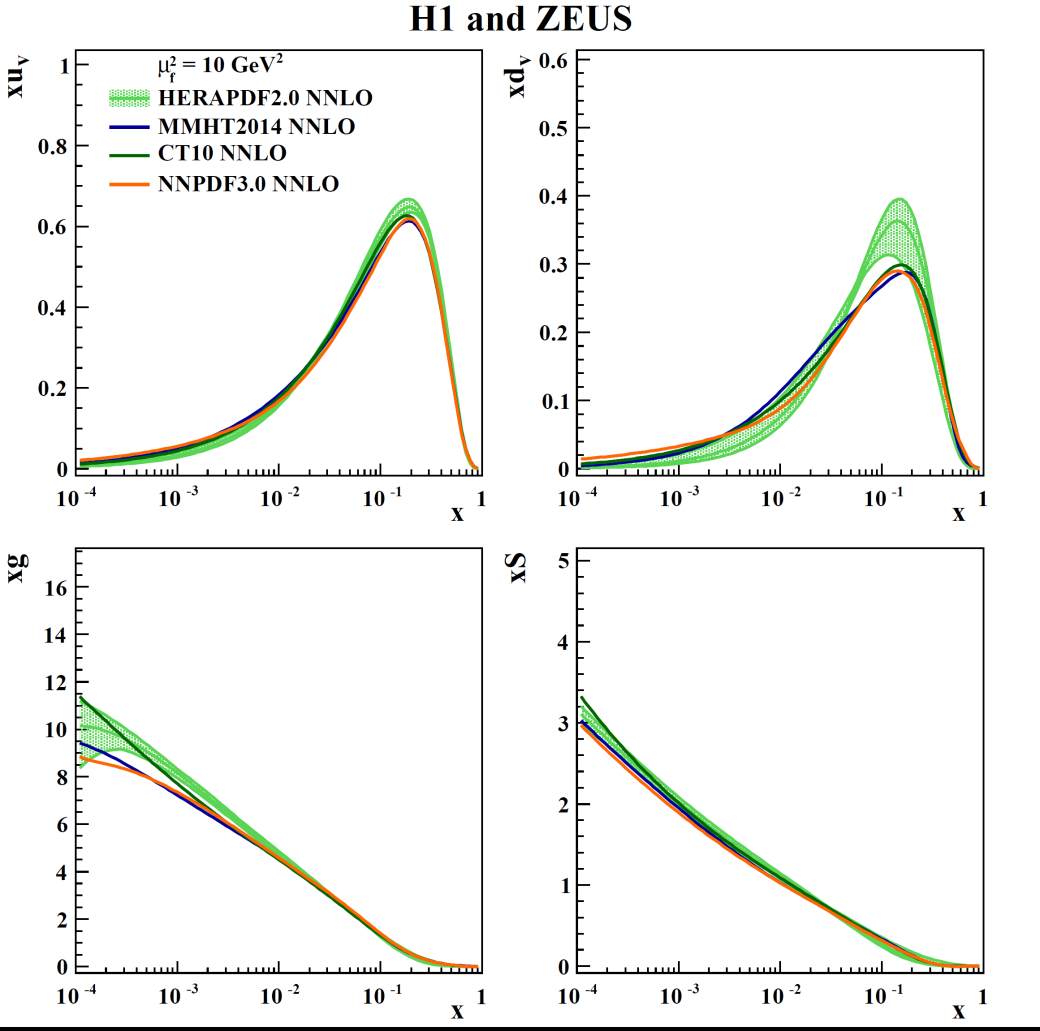 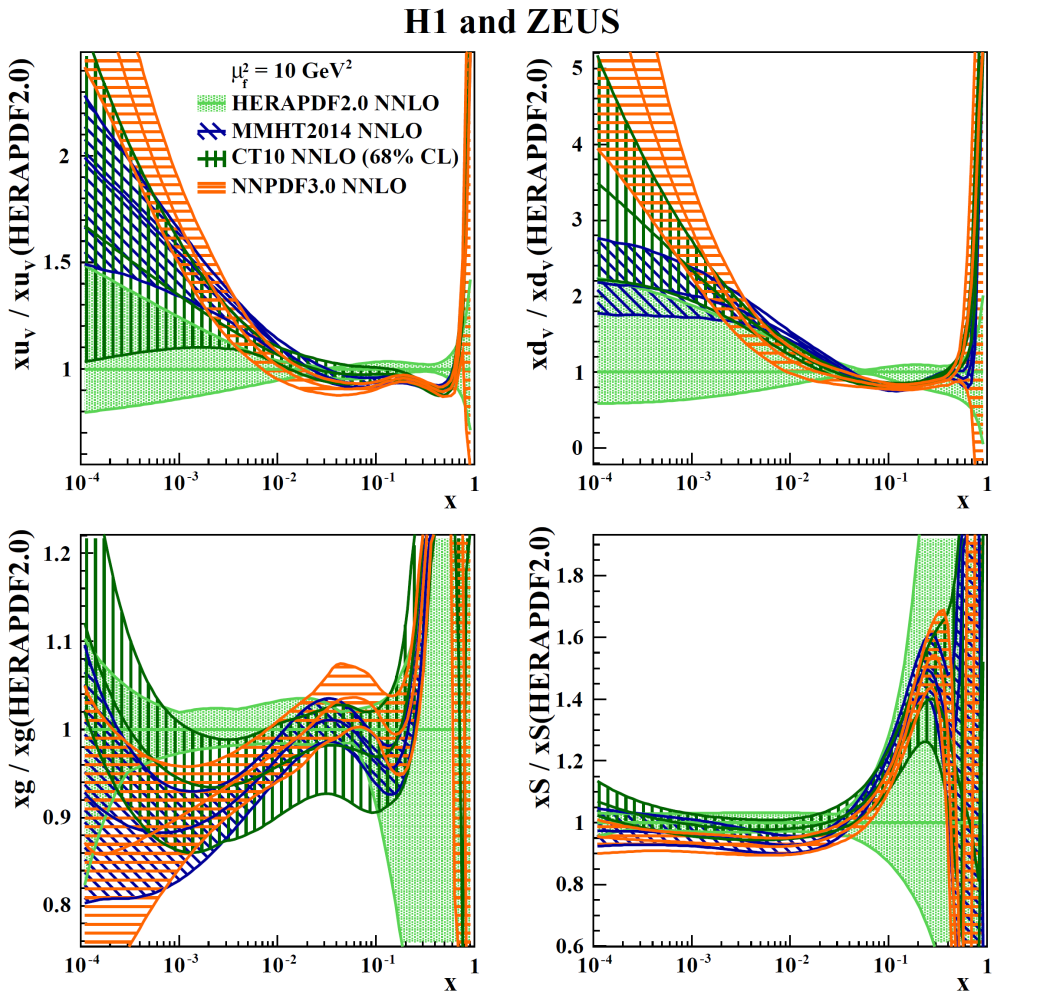 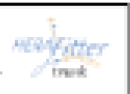 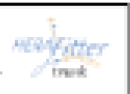 High-x valence shapes somewhat different  – new high- x data and use of proton target only 
At NNLO gluon and Sea are both compatible with other PDFs
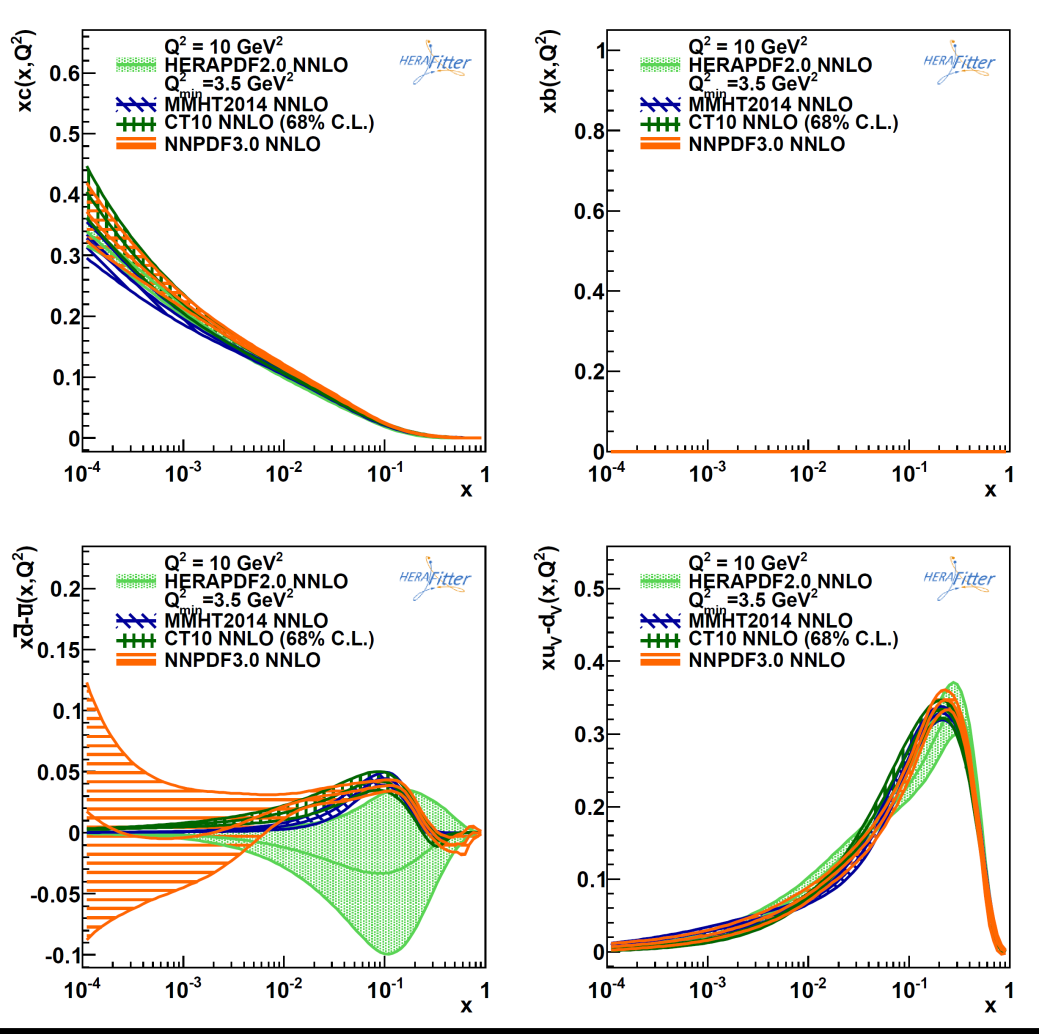 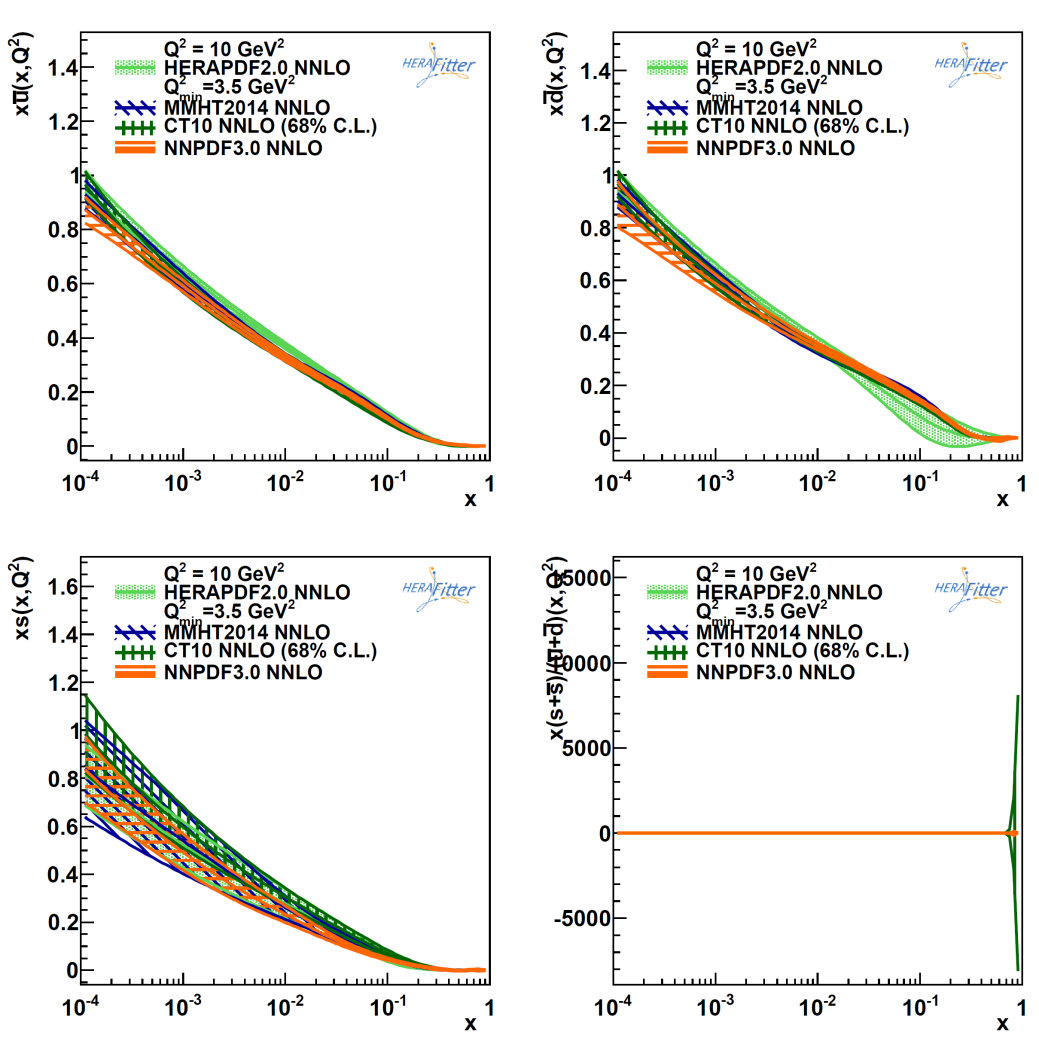 u_valence – dvalence
dominates the W-aymmmetry at Tevatron and LHC
And here are more details on the flavour break up of the Sea
In particular 
dbar-ubar is negative but with large uncertainties, which cover other PDFs
25
Compare HERAPDF2.0 to Tevatron and CMS  W,Z data
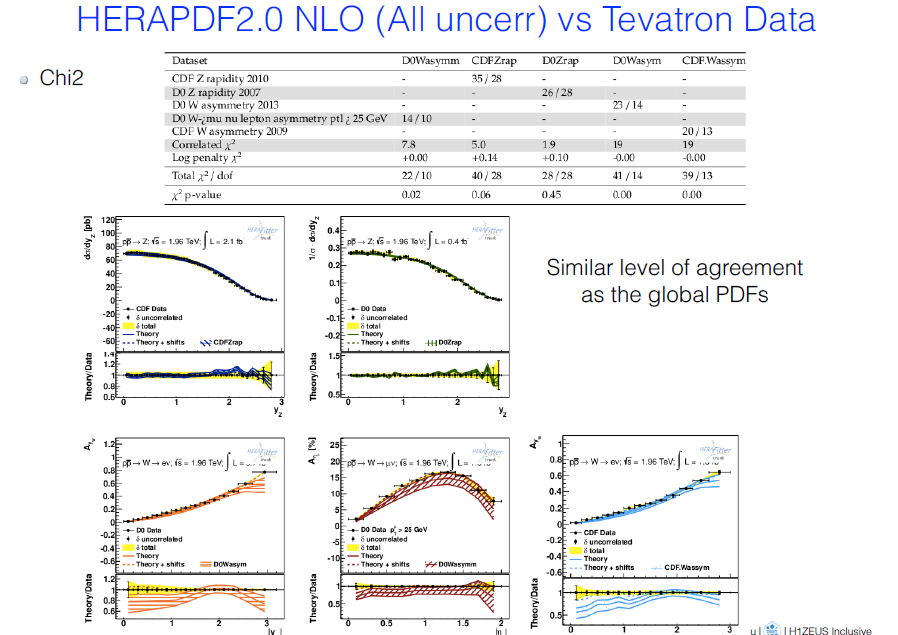 Similar level of agreement as the global PDFs
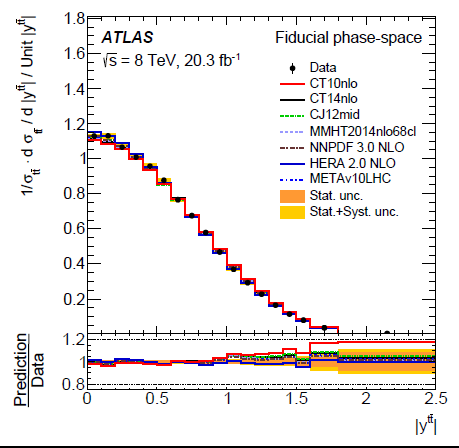 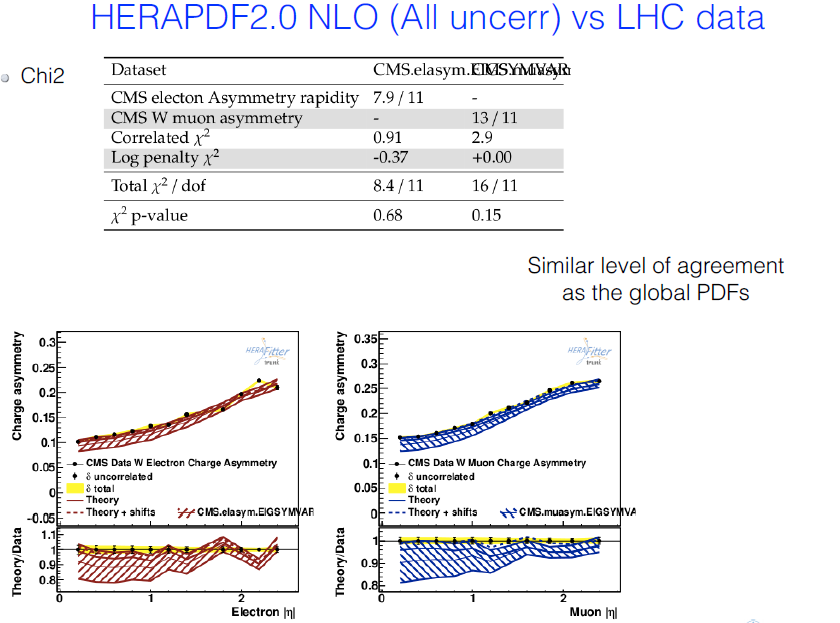 And ATLAS top data
26
Compare HERAPDF2.0HiQ2, with Q2>10GeV2 , to the standard fit at NLO
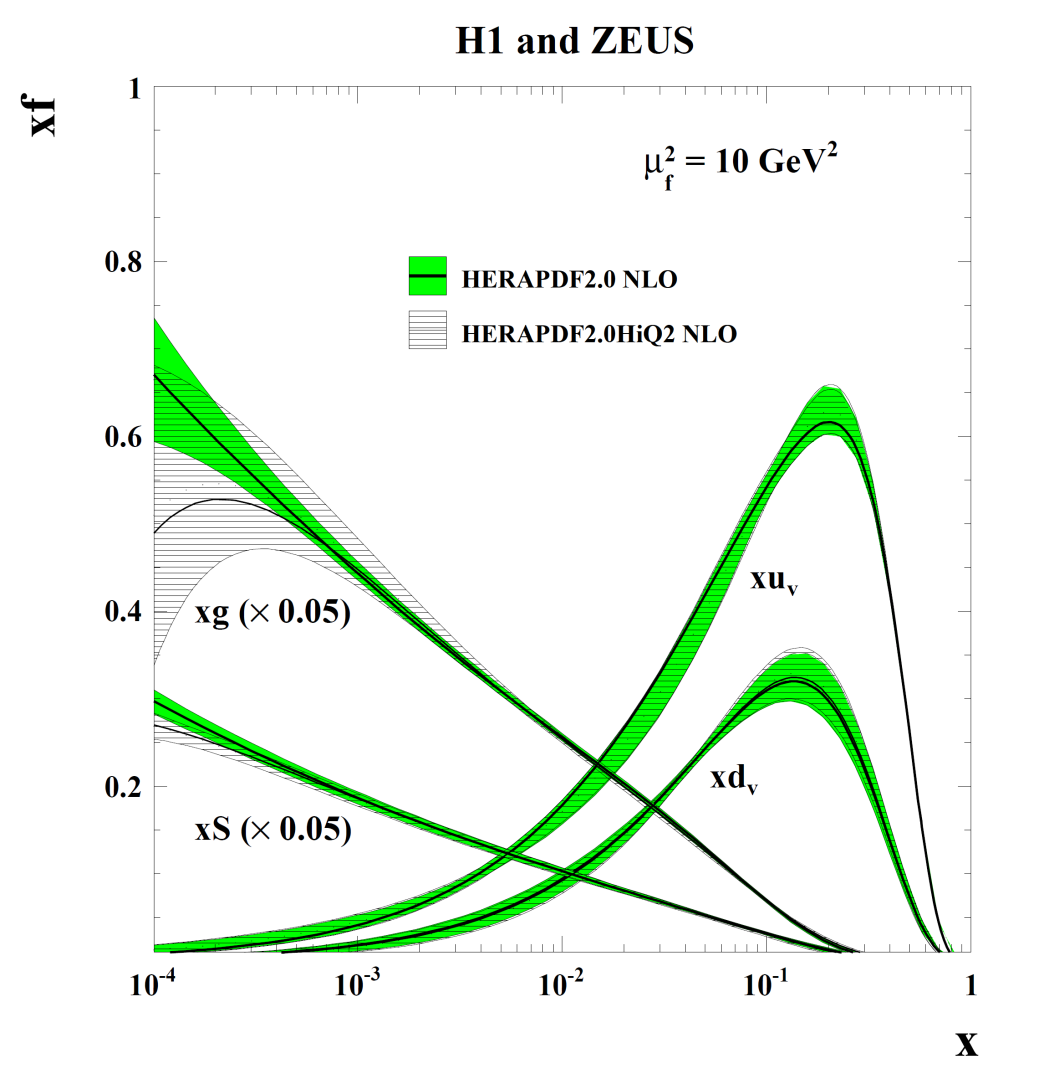 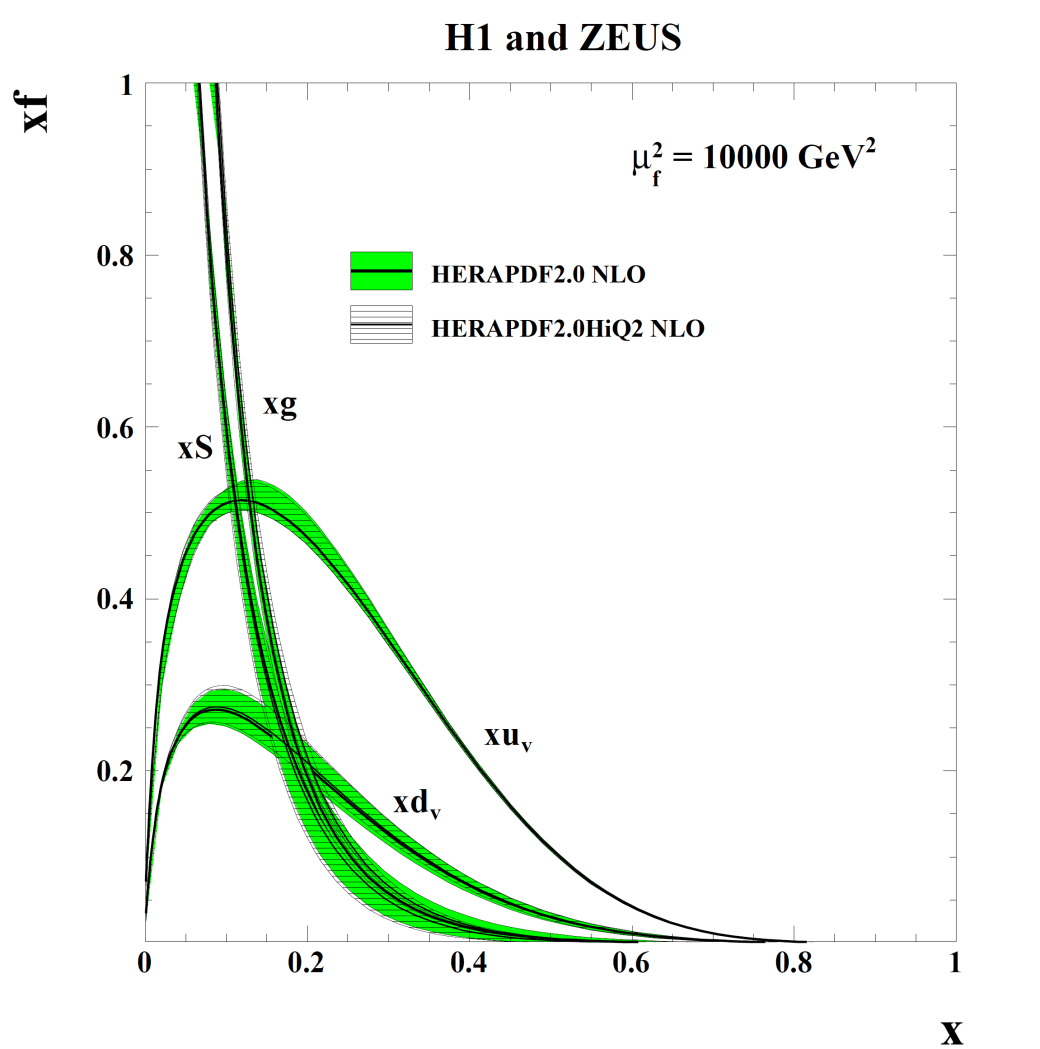 The purpose of this is to check for bias introduced by using  low Q2, low-x data in the fit.
Fits are compatible. At large x all PDFs are similar for 2.0 and 2.0HiQ2 thus
there is no bias at high scale due to the inclusion of the lower Q2, lower x data
This is also true at NNLO.
There is greater uncertainty at low-x for Sea and glue there is some small change of gluon and sea shape at low-x.
27
Compare HERAPDF2.0 with Q2>10GeV2 to the standard fit at NNLO
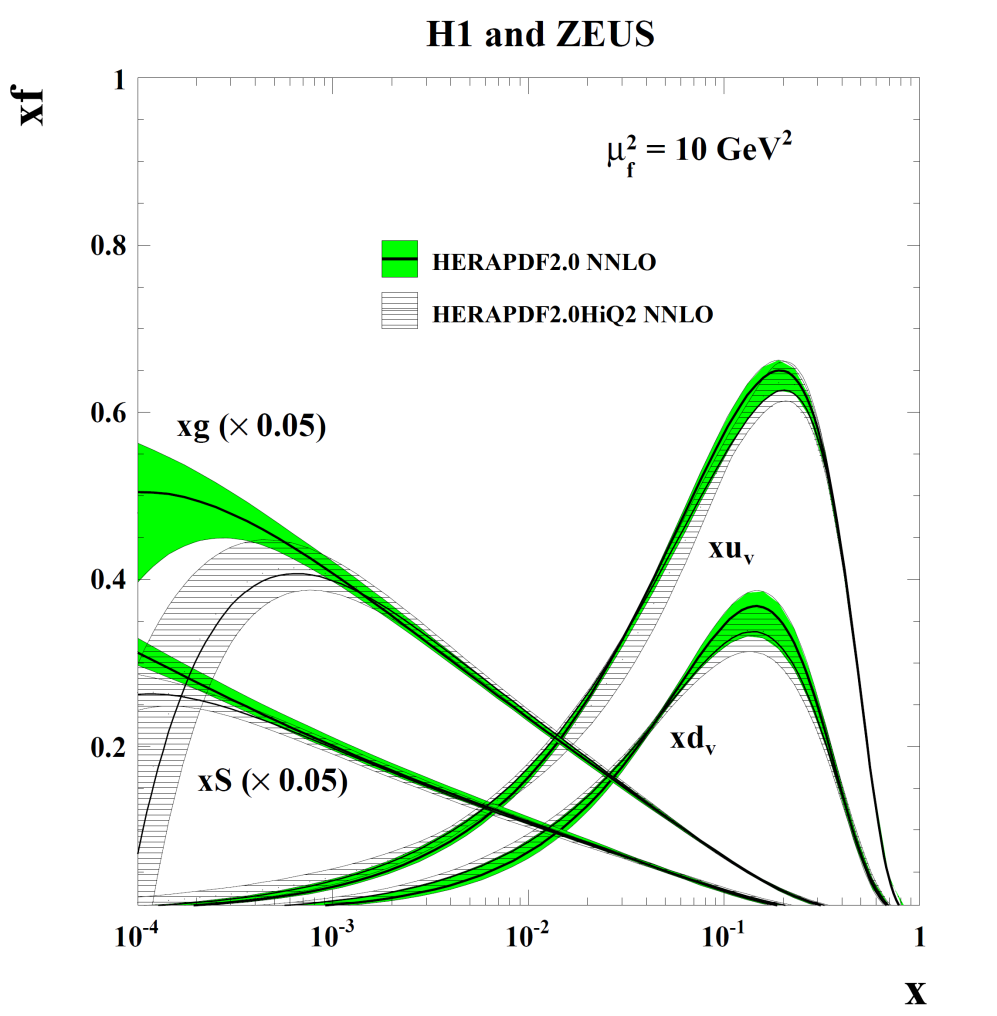 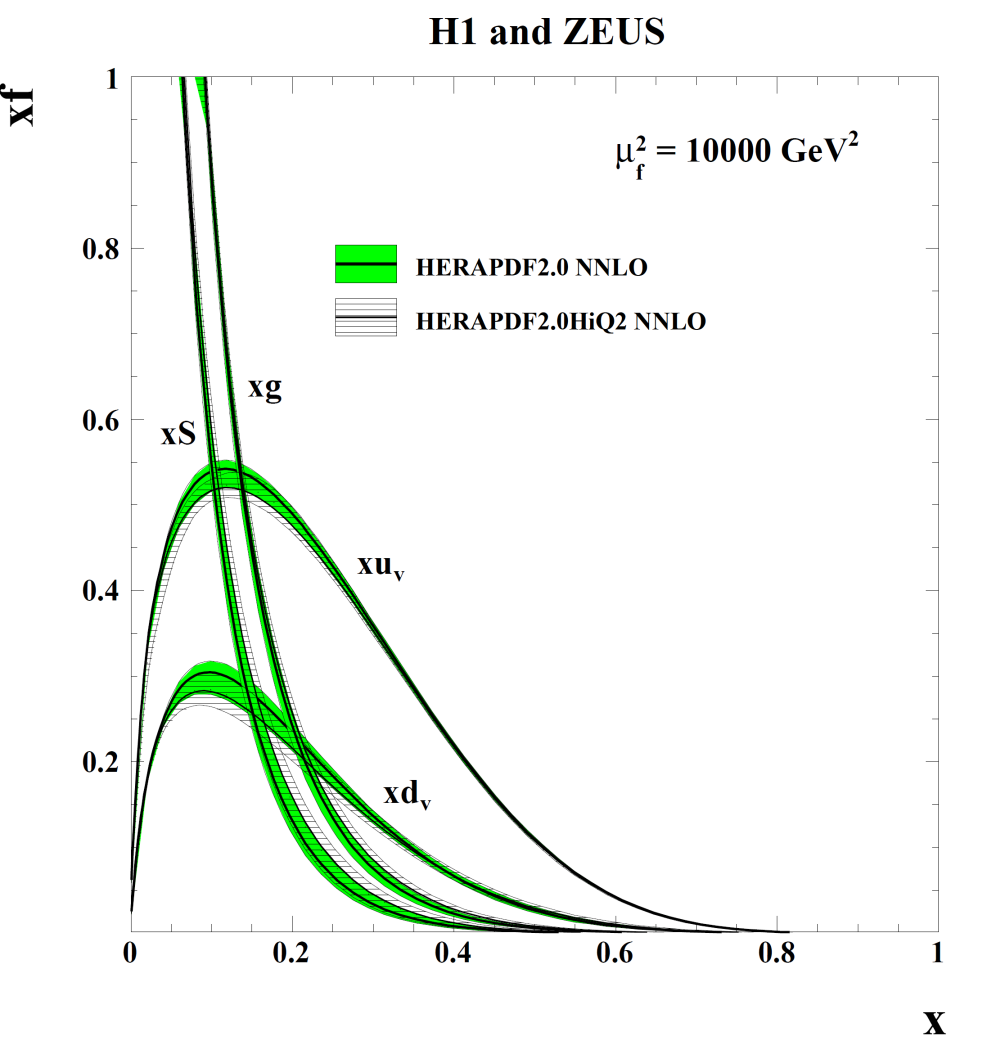 Fits are VERY compatible at high-x ---like in NLO case
BUT the difference in shape for low-x Sea and gluon– has now become pronounced- fits are no longer compatible
There is still no bias from including the lower Q2, lower x data in the fits if we move to  LHC scales
---for the ATLAS,CMS kinematic regimes.
However at very low-x  and moderate Q2 --as in LHCb --the NNLOfit for Q2min=10 cannot be used---
the gluon becomes negative and so does the longitudinal cross section
Compare HERAPDF2.0 with Q2>10GeV2 to the standard fit at NNLO
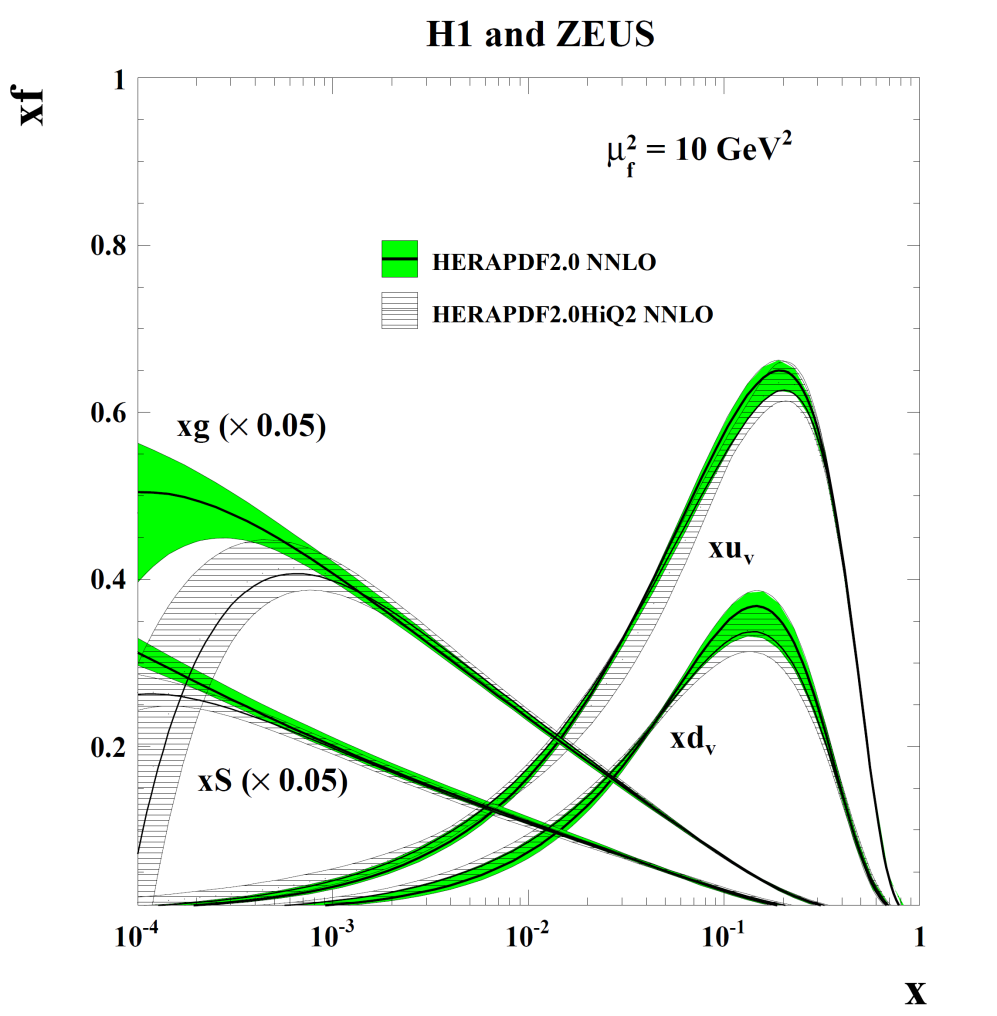 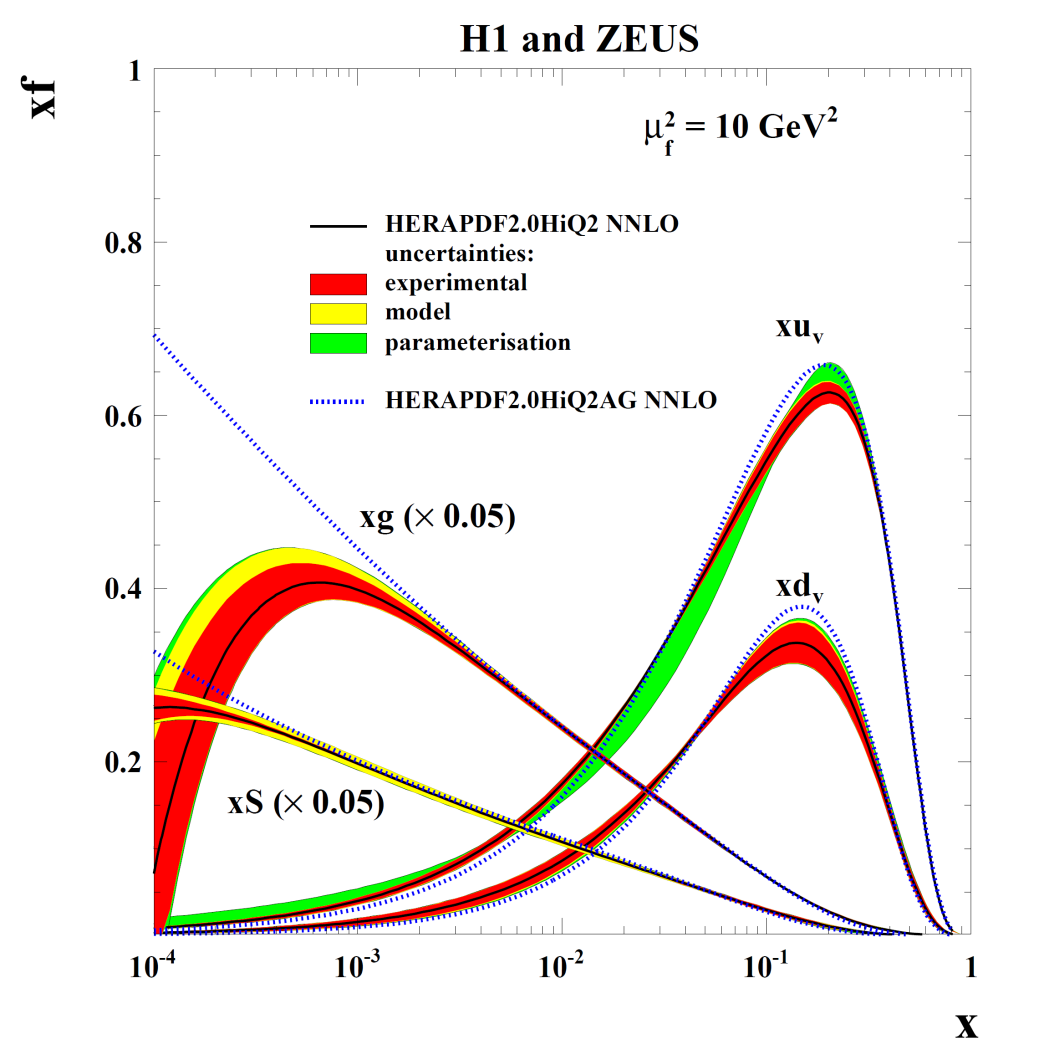 Fits are VERY compatible at high-x ---like in NLO case
BUT the difference in shape for low-x Sea and gluon– has now become pronounced.
At very low-x  and moderate Q2 --as in LHCb --the NNLOfit for Q2min=10 gives a negative gluon and a negative longitudinal cross section, and thus is not fit for purpose.
 Can use the HERAPDF2.0HiQ2AG– alternative gluon shape—xg(x) = Ag xBg (1-x)Cg (1+Dgx), which cannot be negative at any x for Q2 > Q20, but fit χ2 is larger by Δχ2~+30
Does this indicate a breakdown of DGLAP at low  x?
Low Q2, low-x
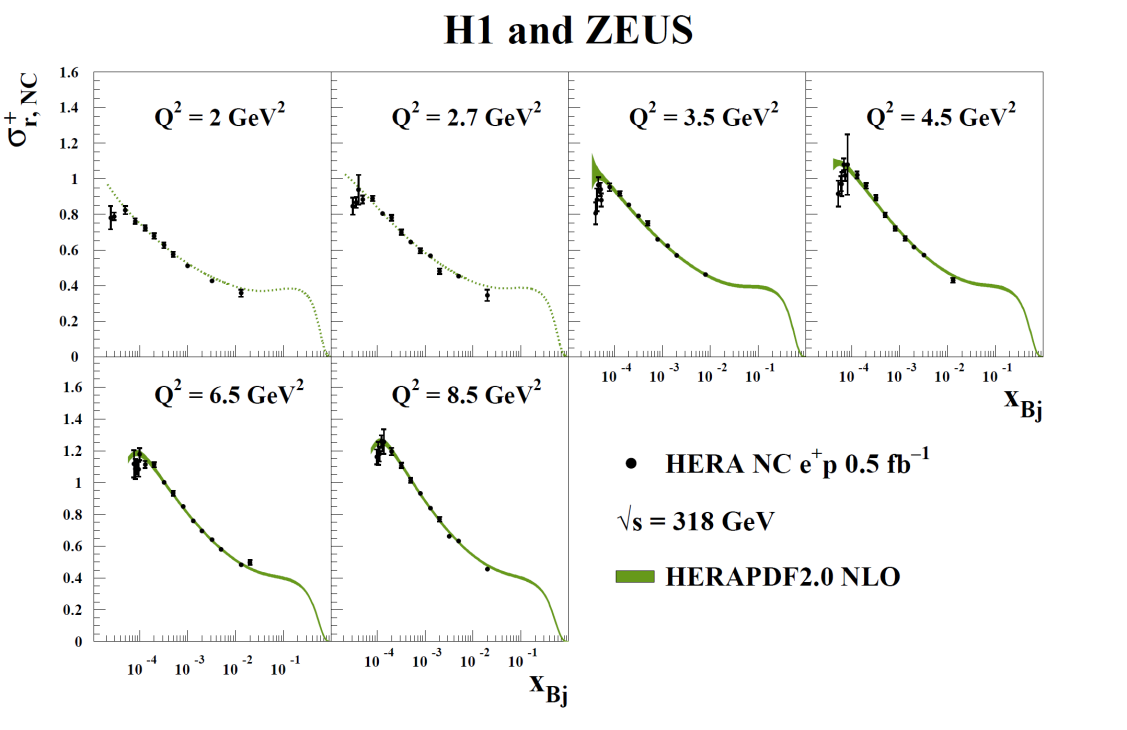 NLO
Q2>3.5 GeV2
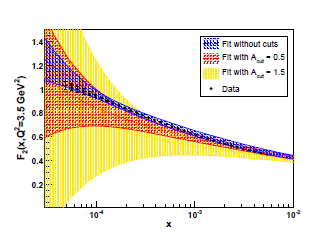 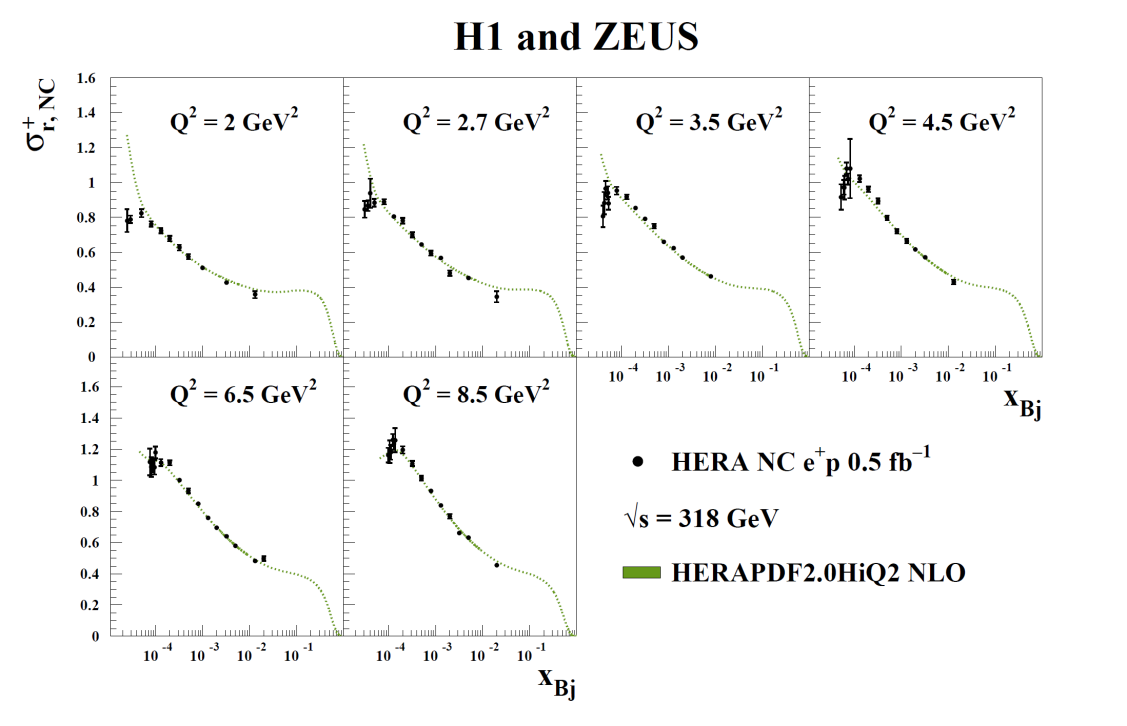 Reminds us of this? arXiv:0910.3143.
The fit evolves faster than the data– so going to higher order NNLO does not improve this
NLO
Q2>10 GeV2
These are the comparisons of the fit to the NC e+p data at low Q2
The fit with Q2>10 misses the lower Q2 data in a systematic matter undershooting the data – worse at low-x and low Q2---and not describing the high-y turn over
Comparison of HERAPDF2.0Jets to HERAPDF2.0
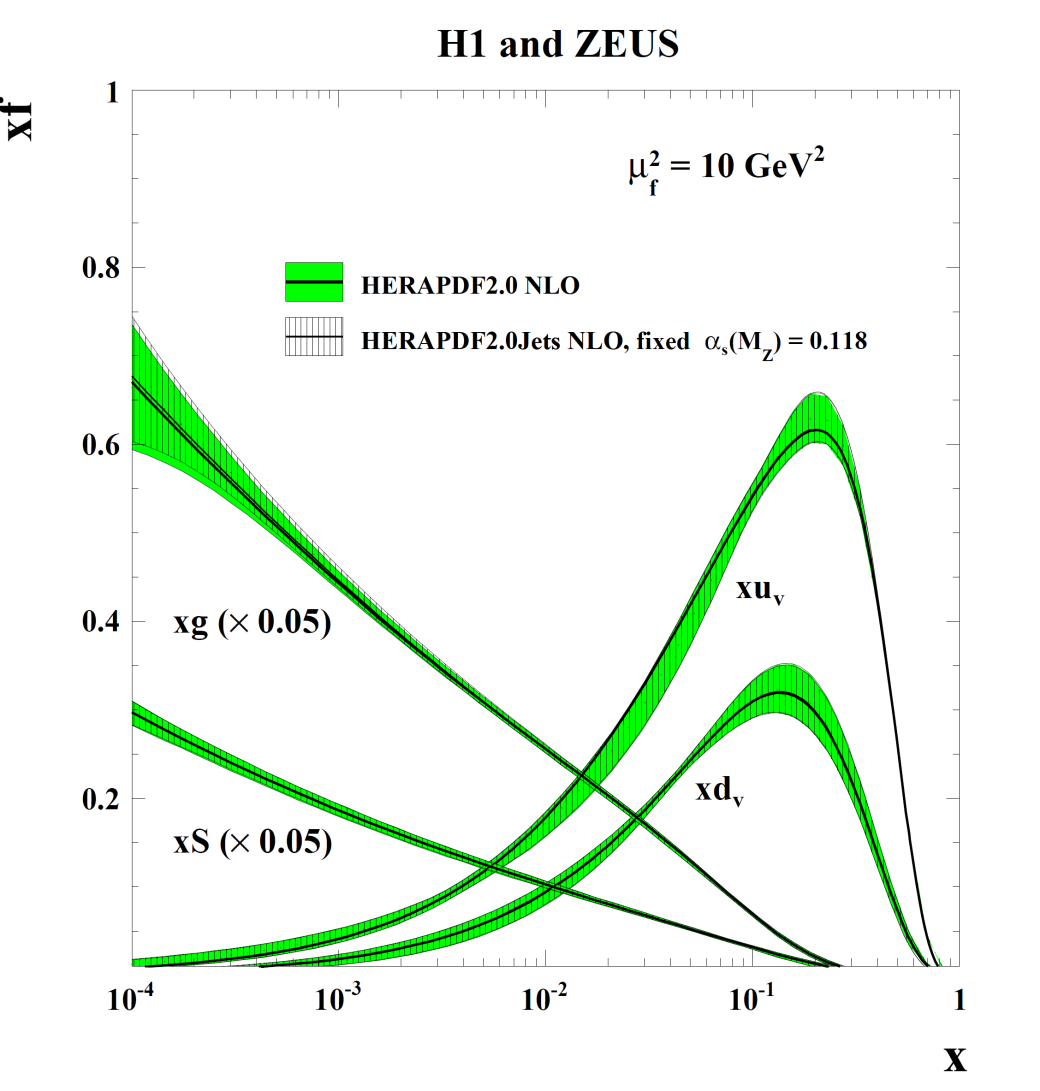 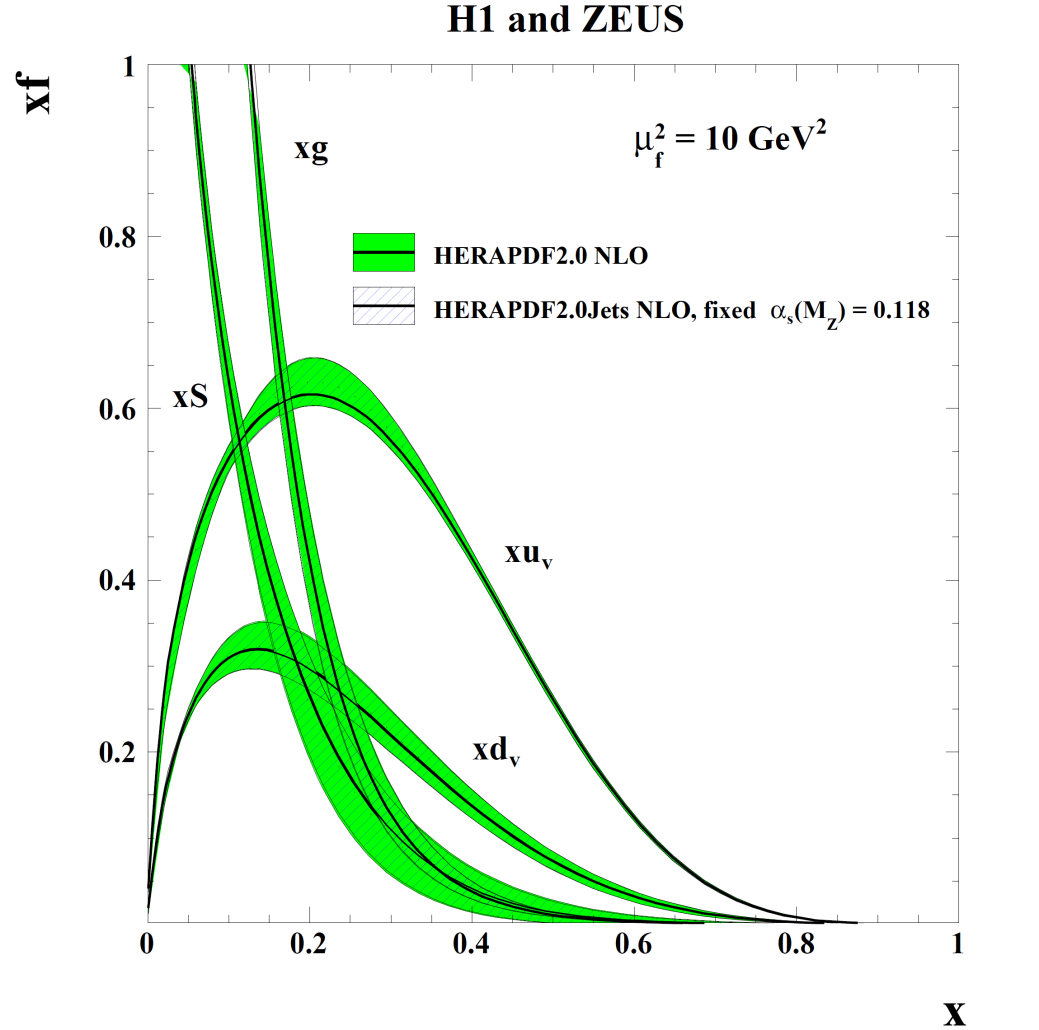 The fits with and without jet data and charm data  are very compatible
The charm and jet data are very well fitted at NLO
There is only marginal further decrease in uncertainty due to these data when αS(MZ) is fixed
31